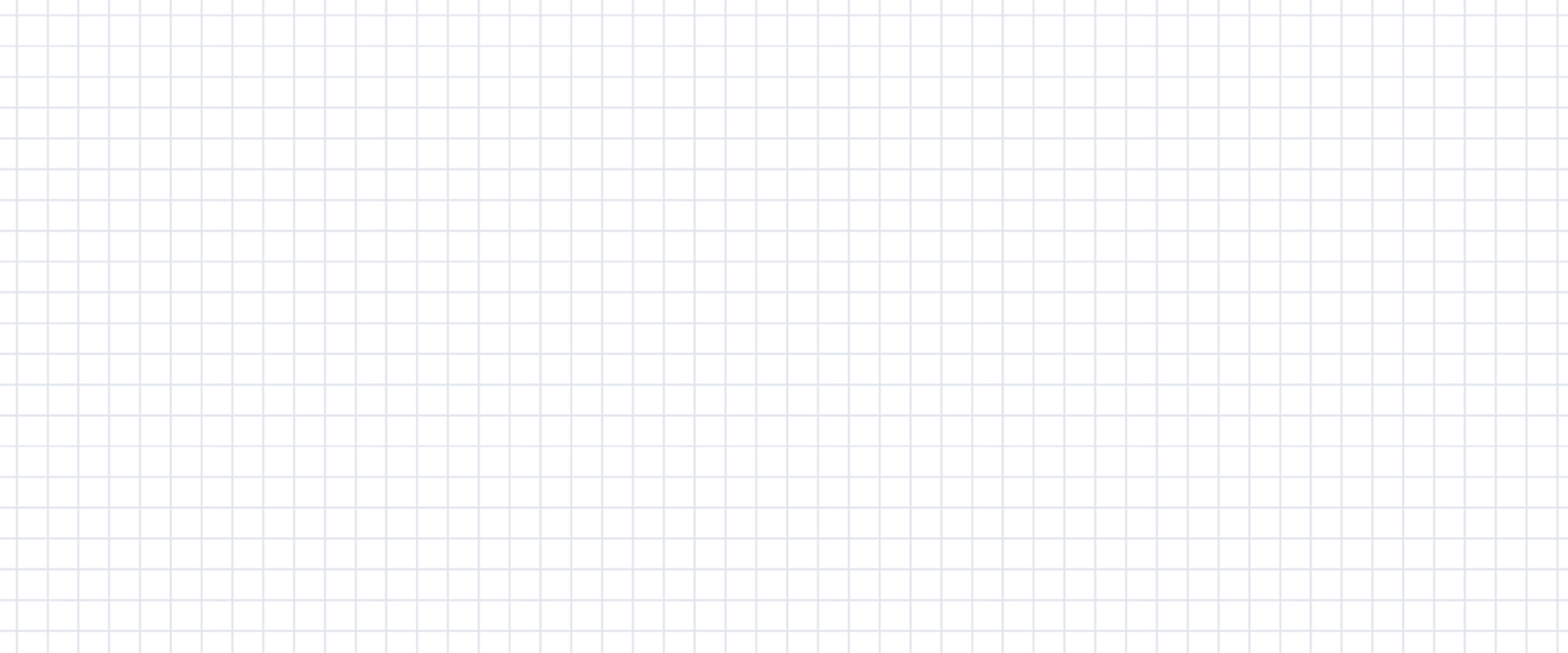 数学
职教高考新实践专题篇·
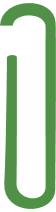 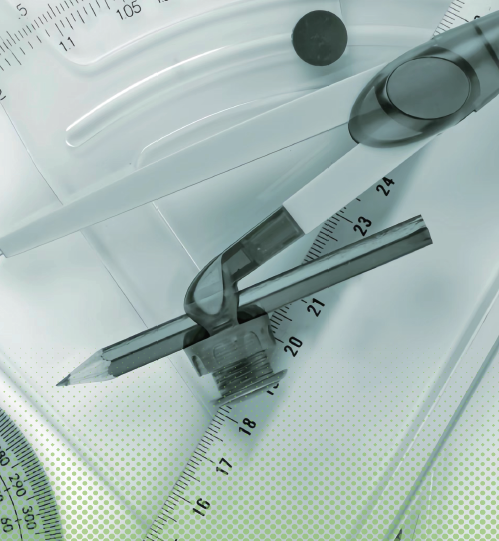 主　编　沈栩竹　祝有冰
第5章测试卷
一、选择题
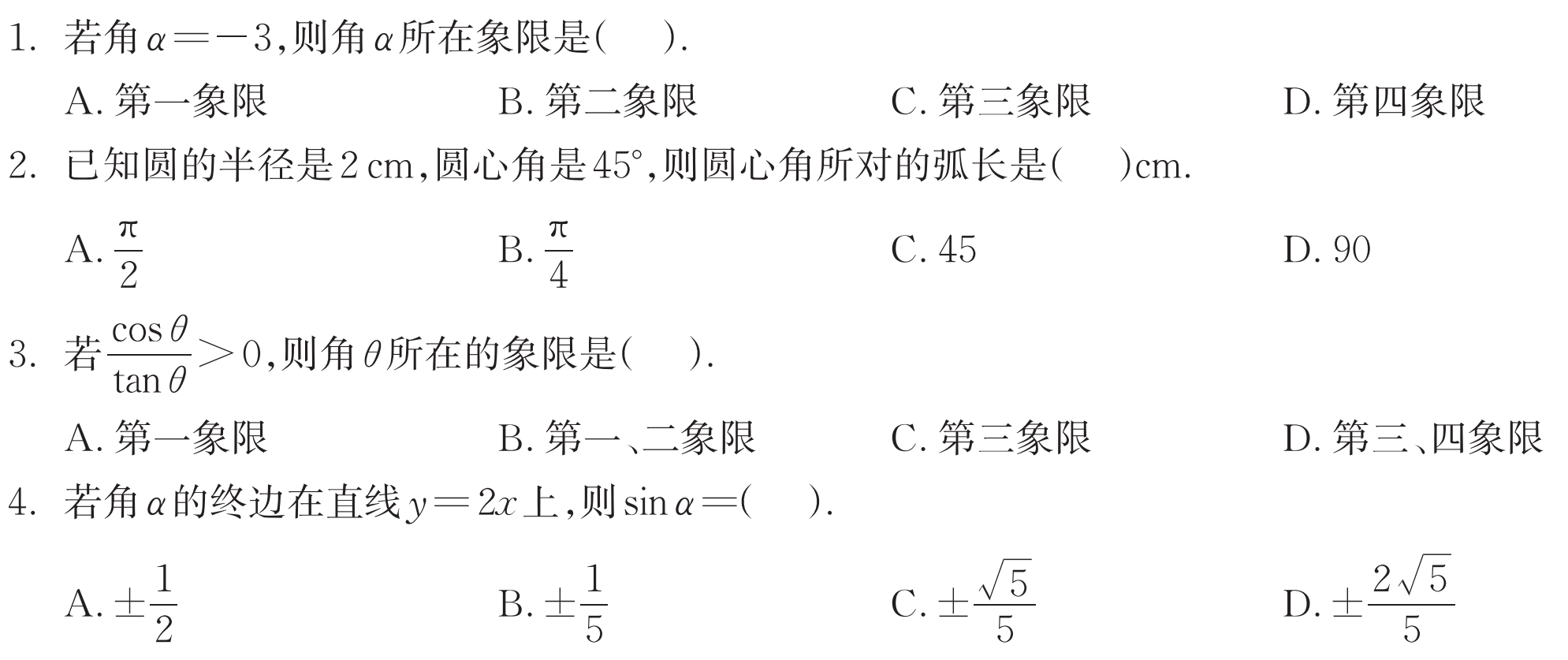 C
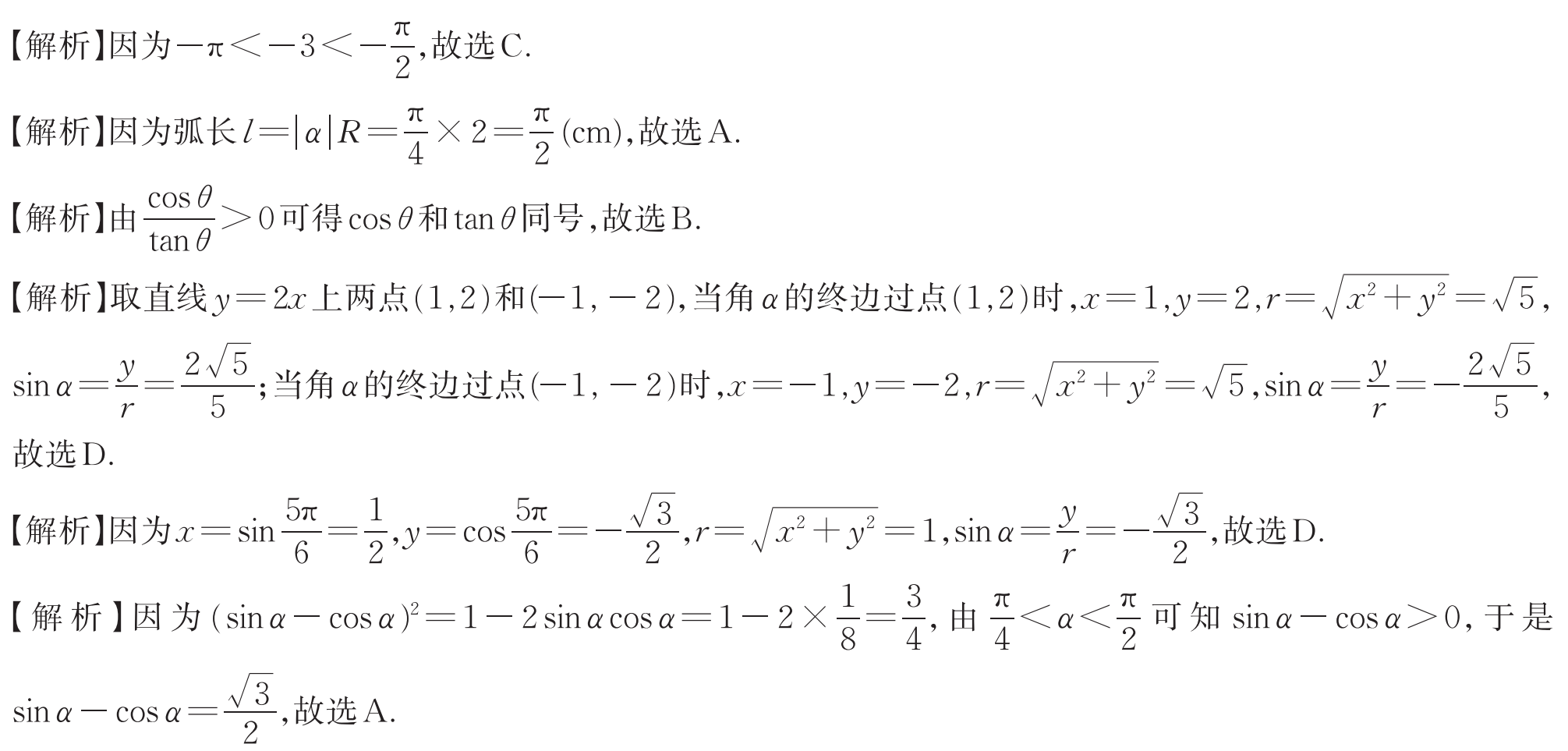 A
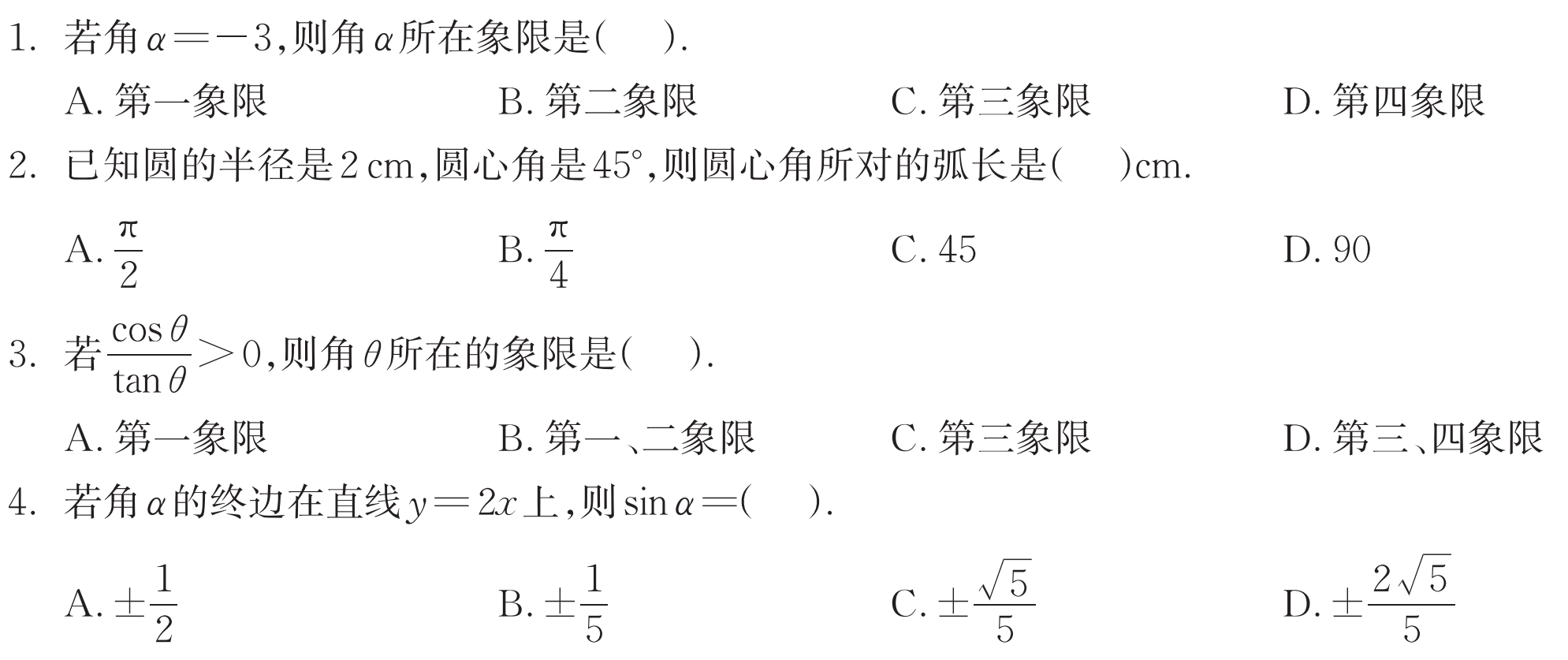 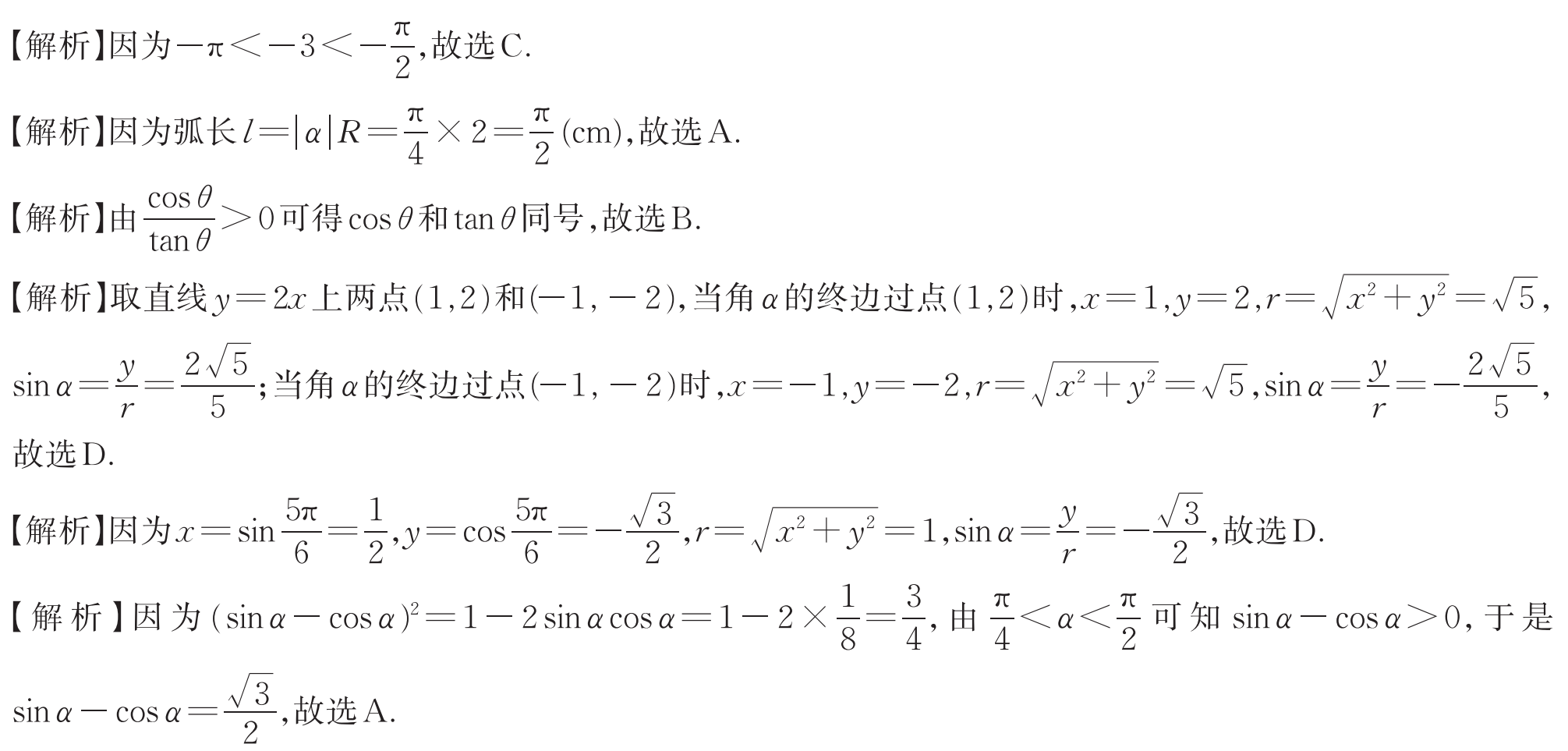 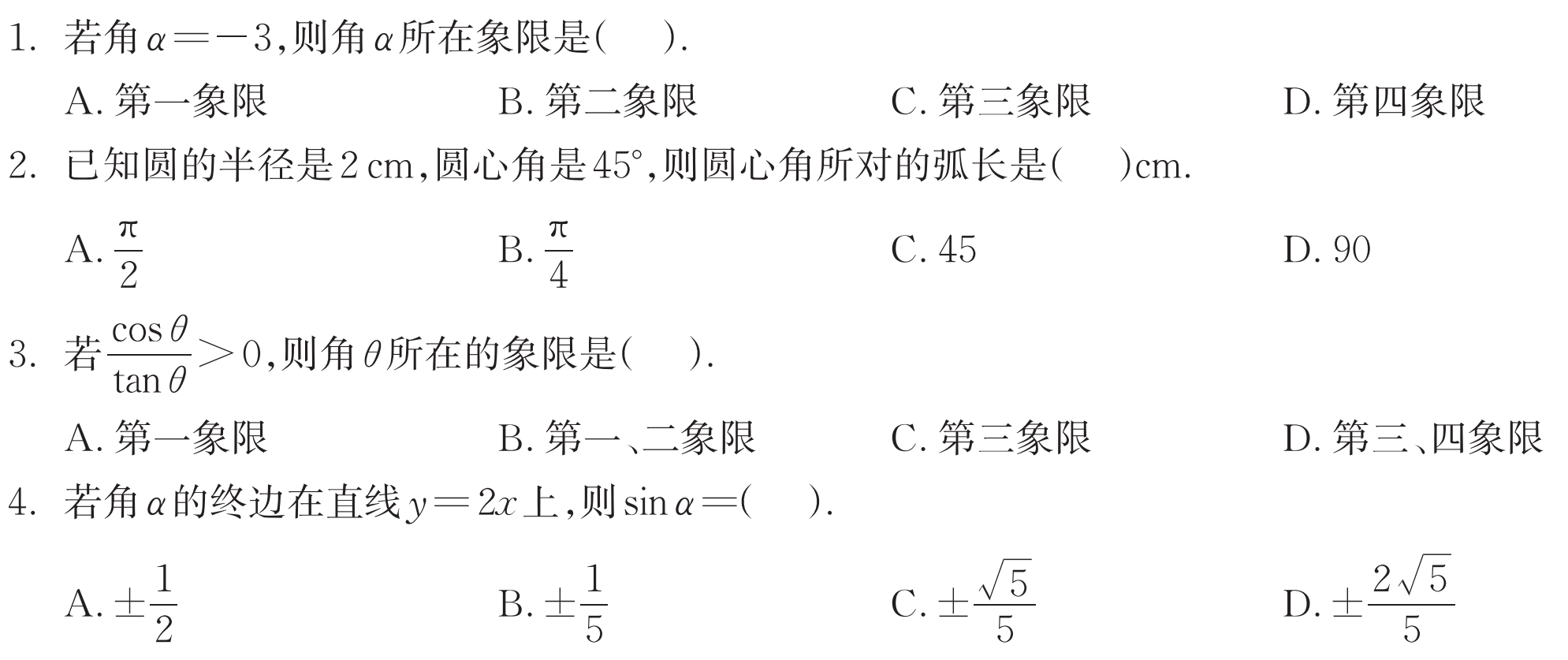 B
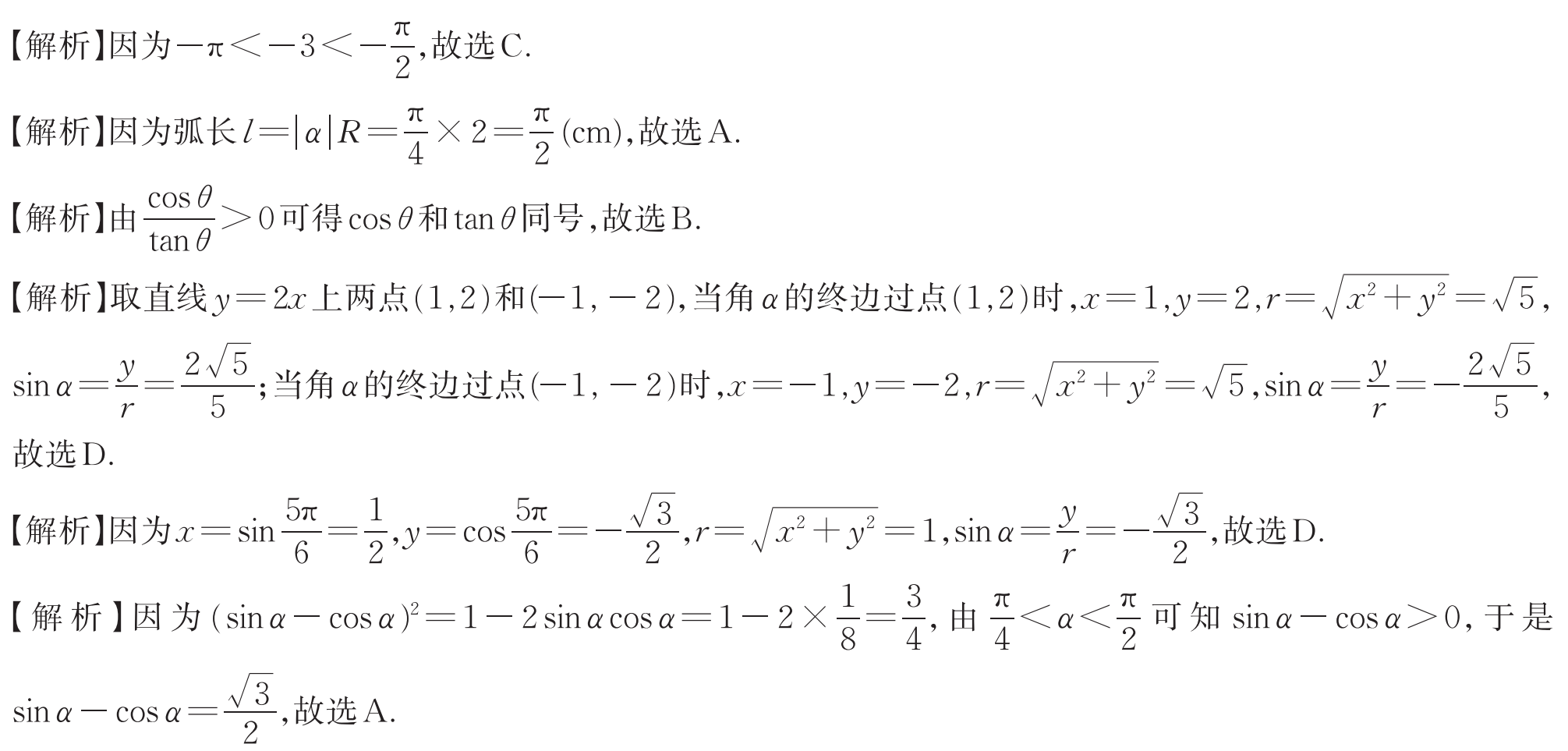 D
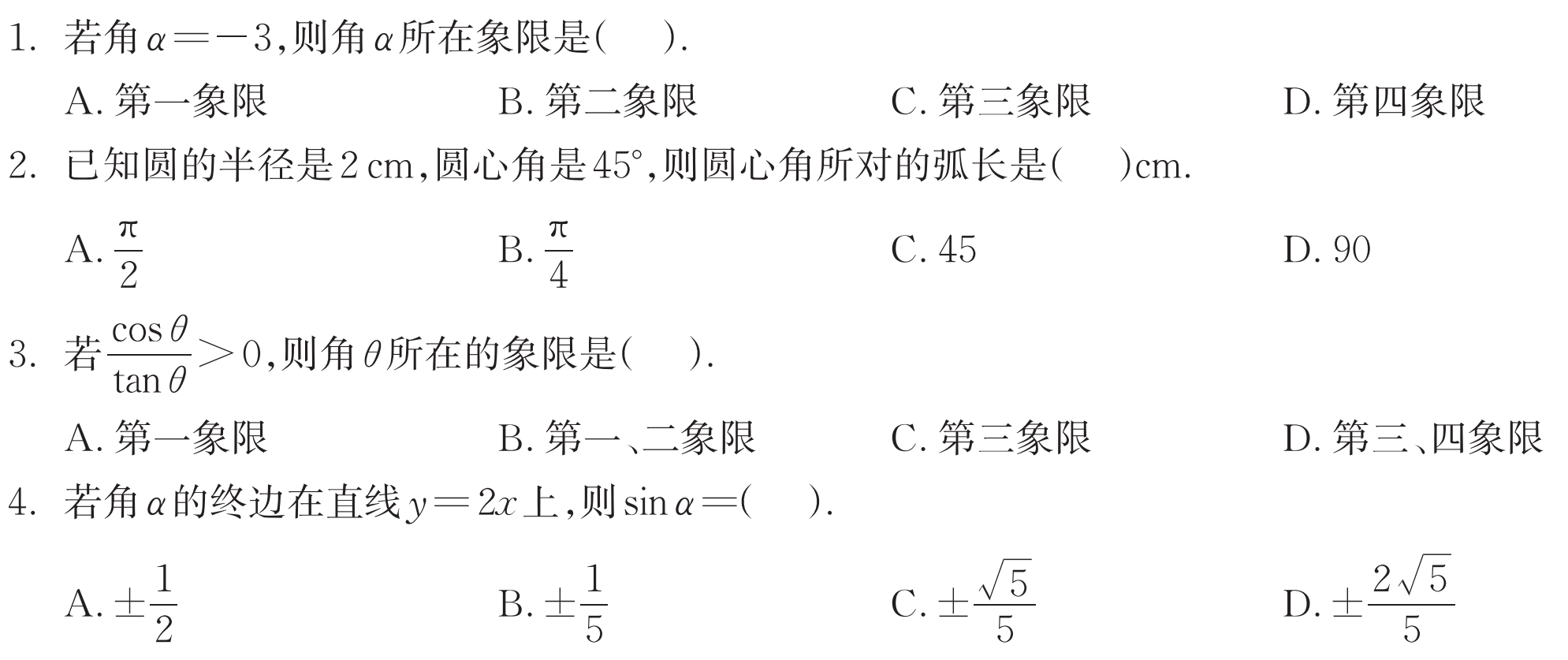 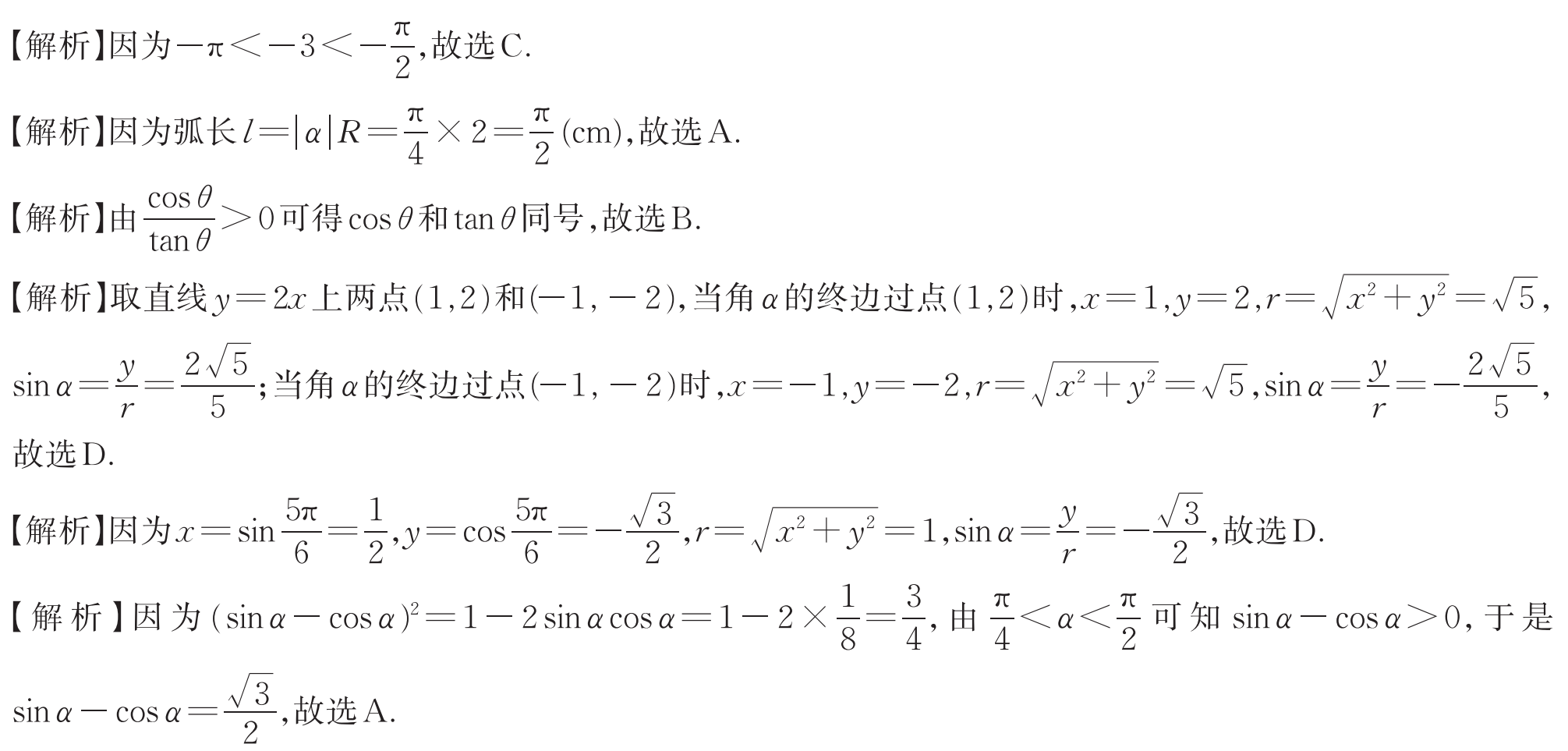 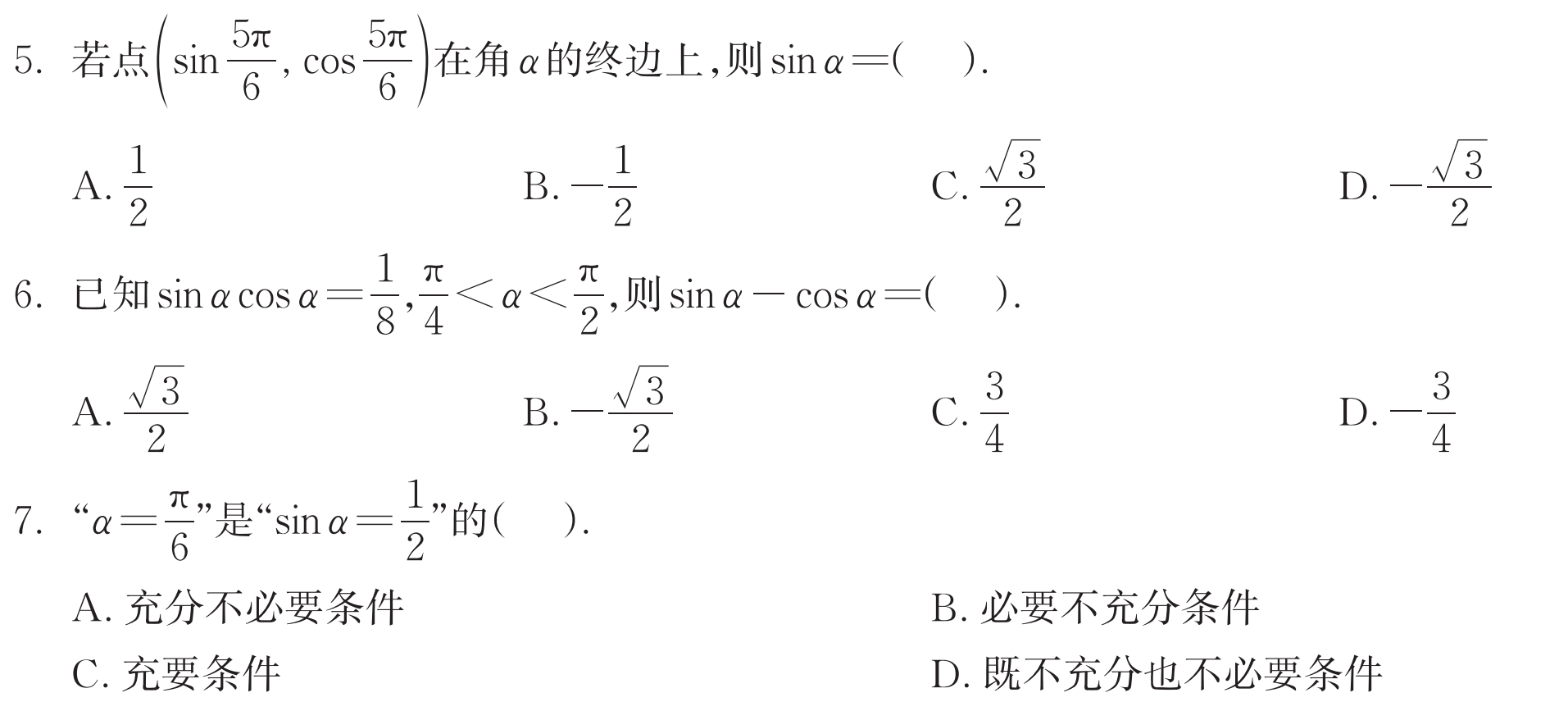 D
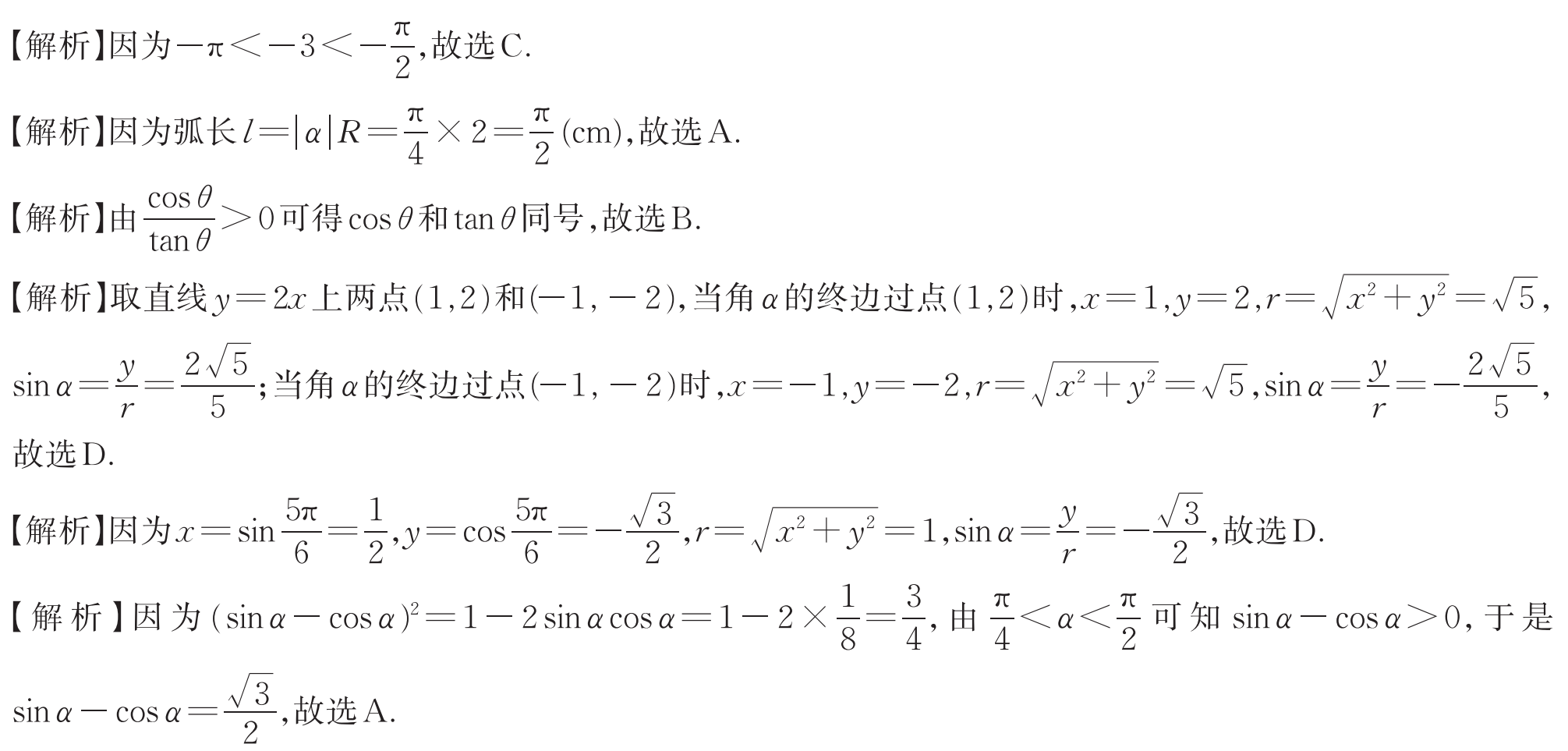 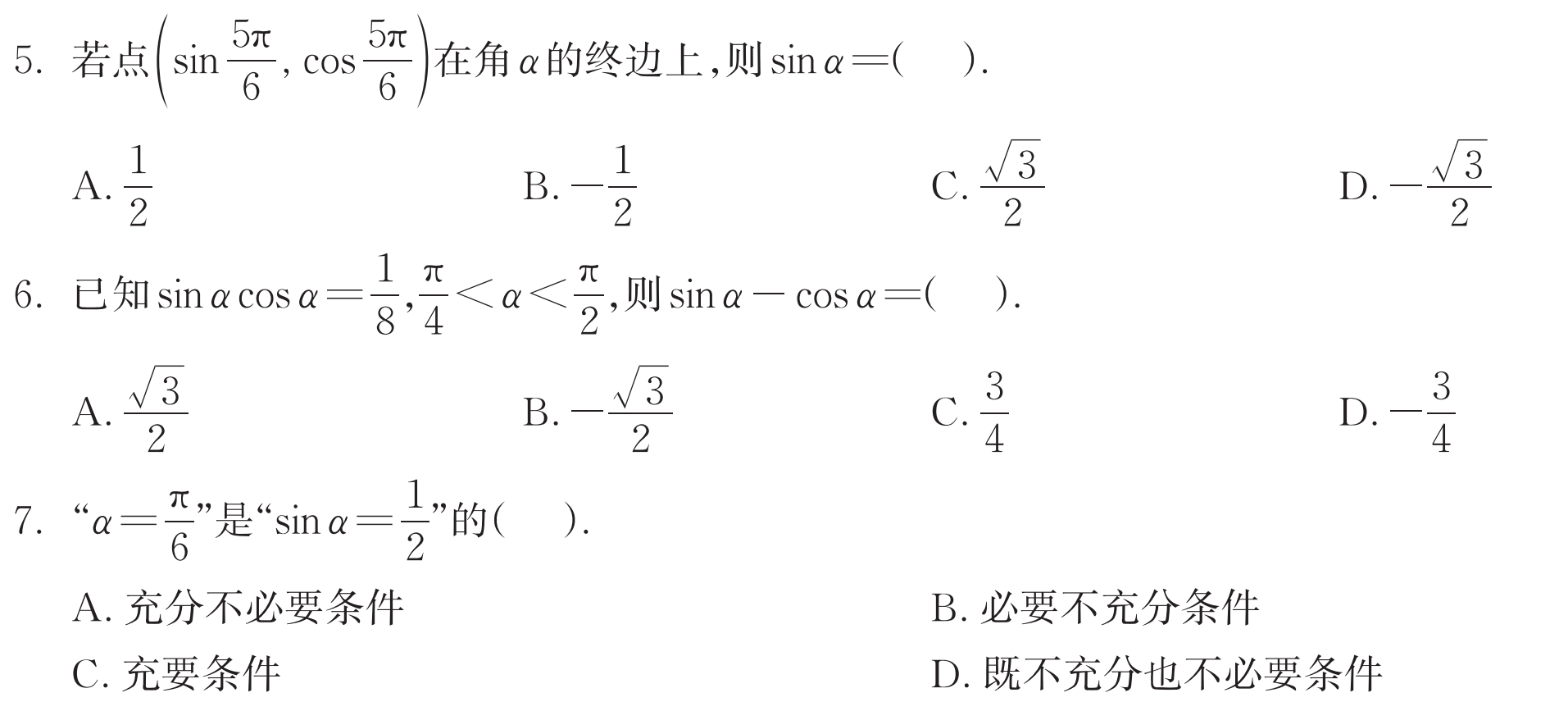 A
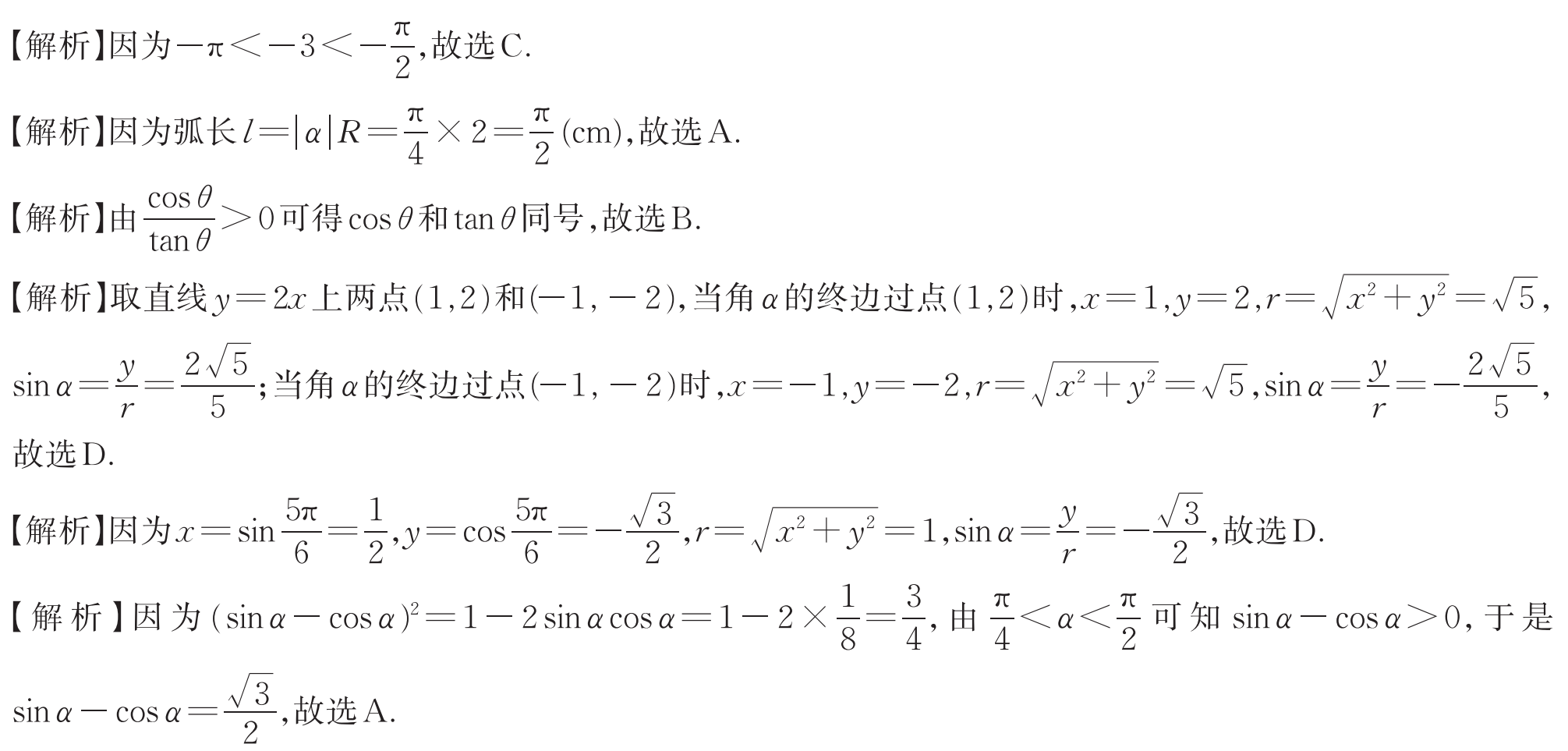 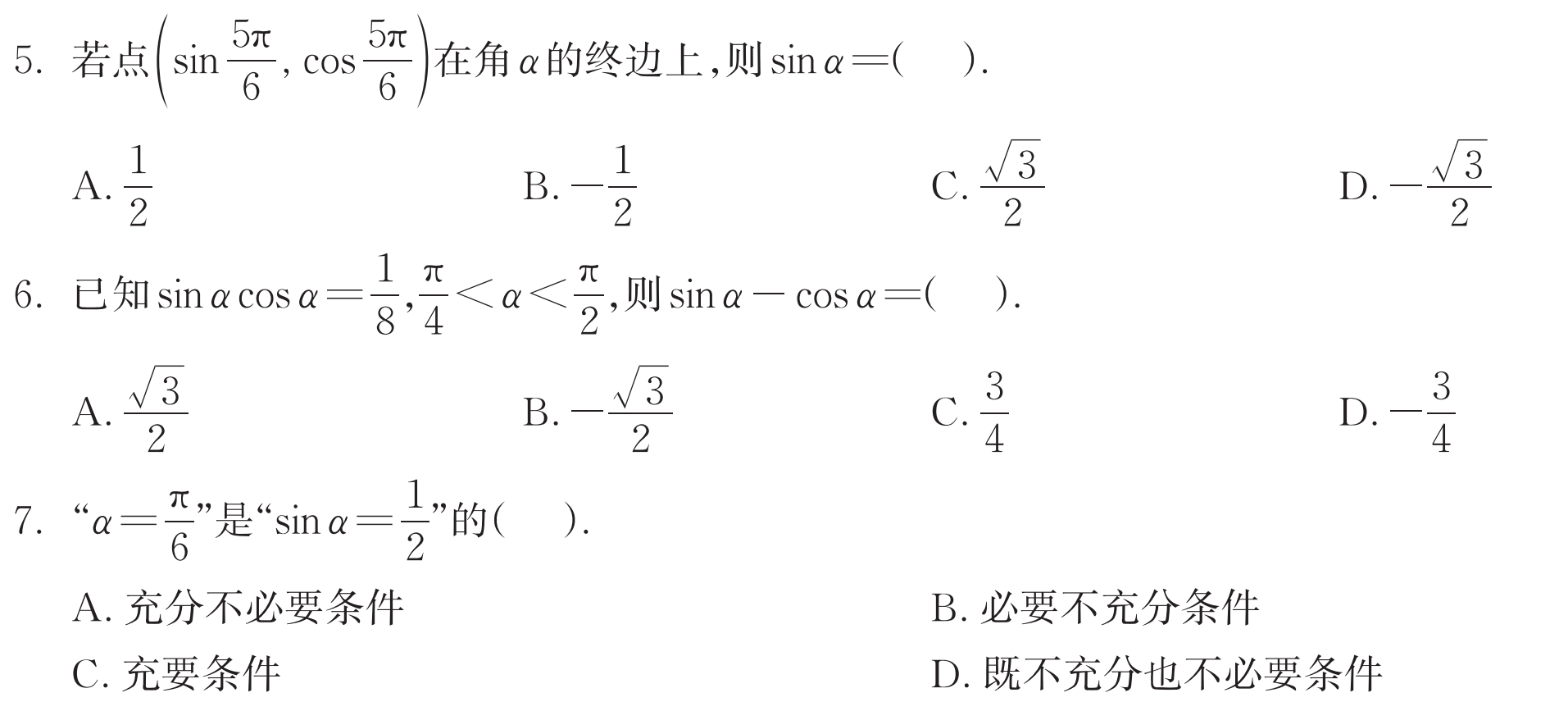 A
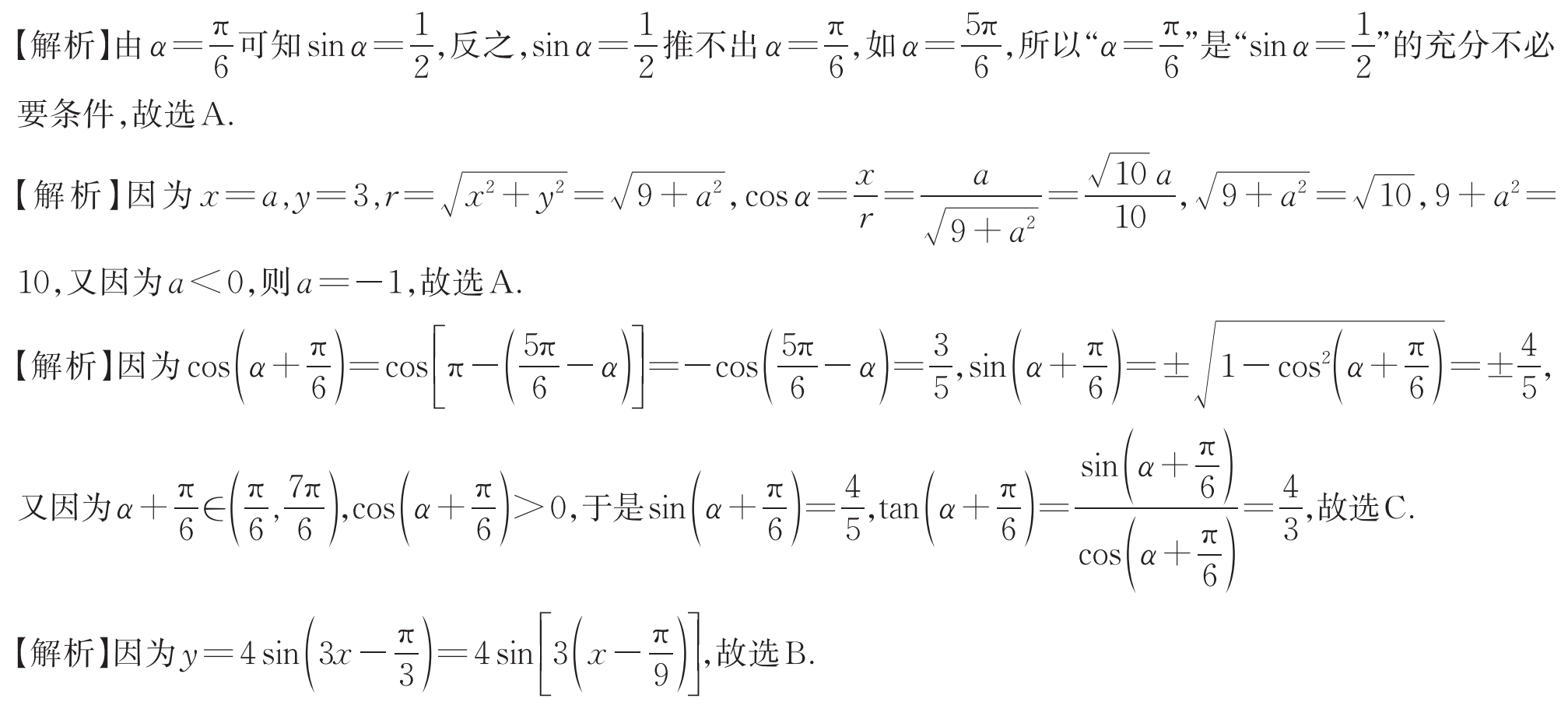 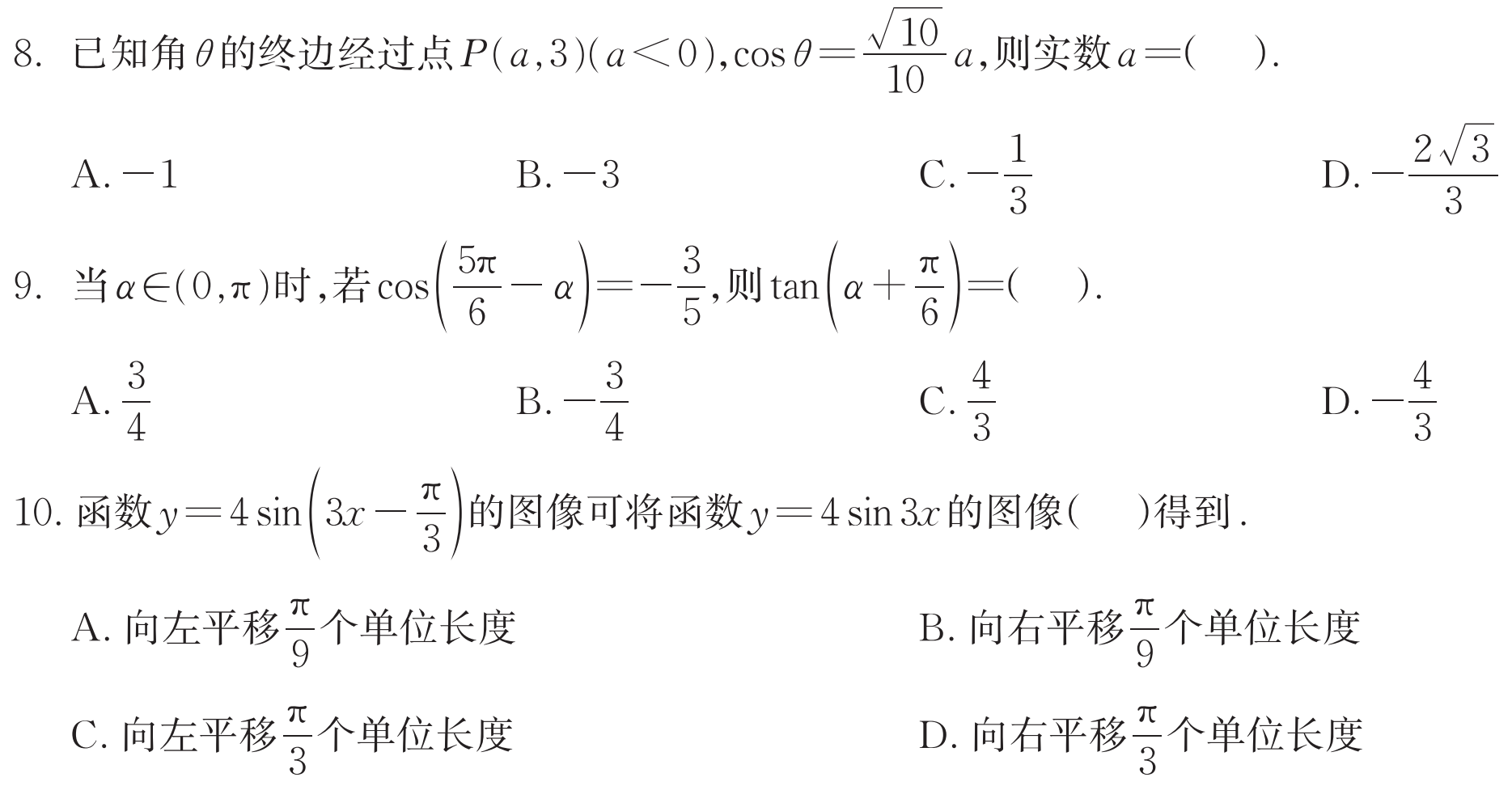 A
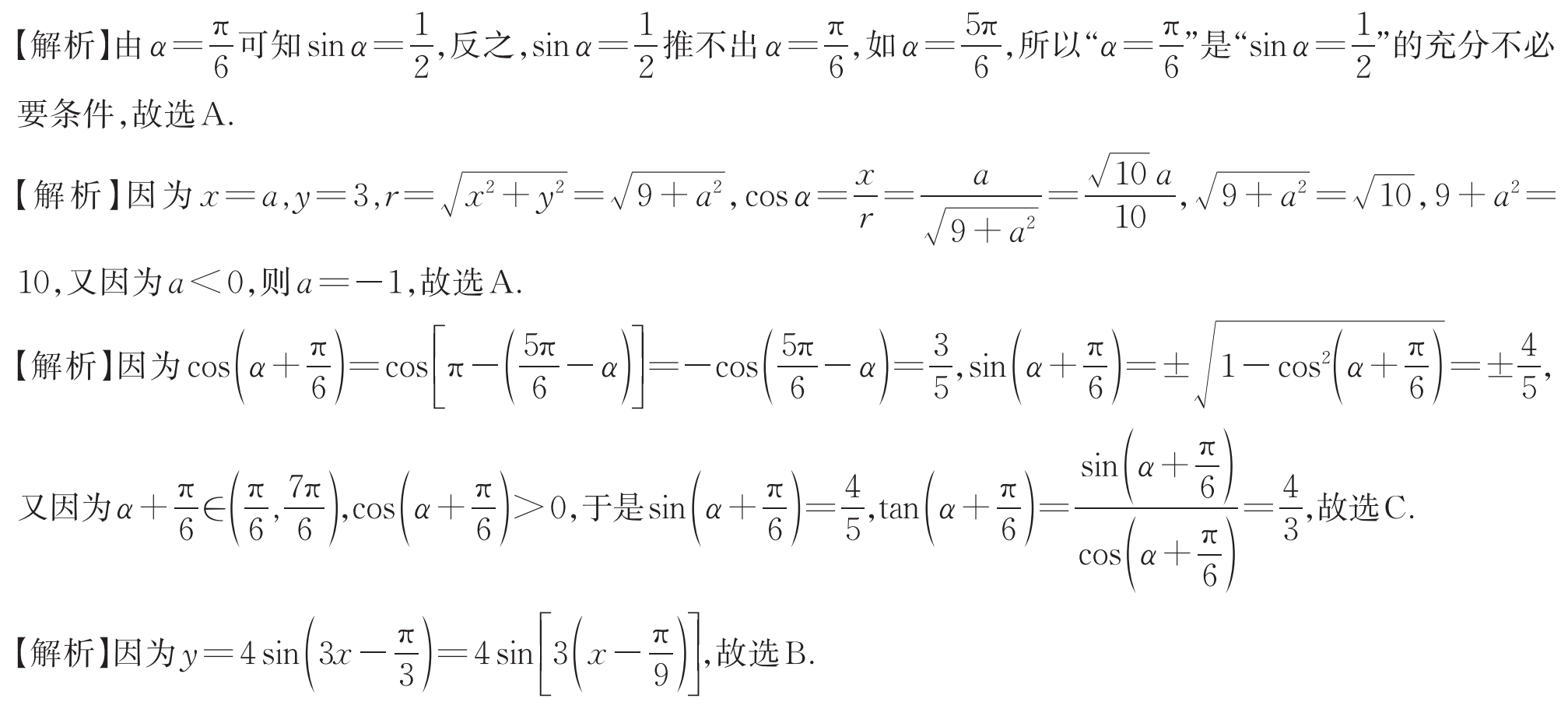 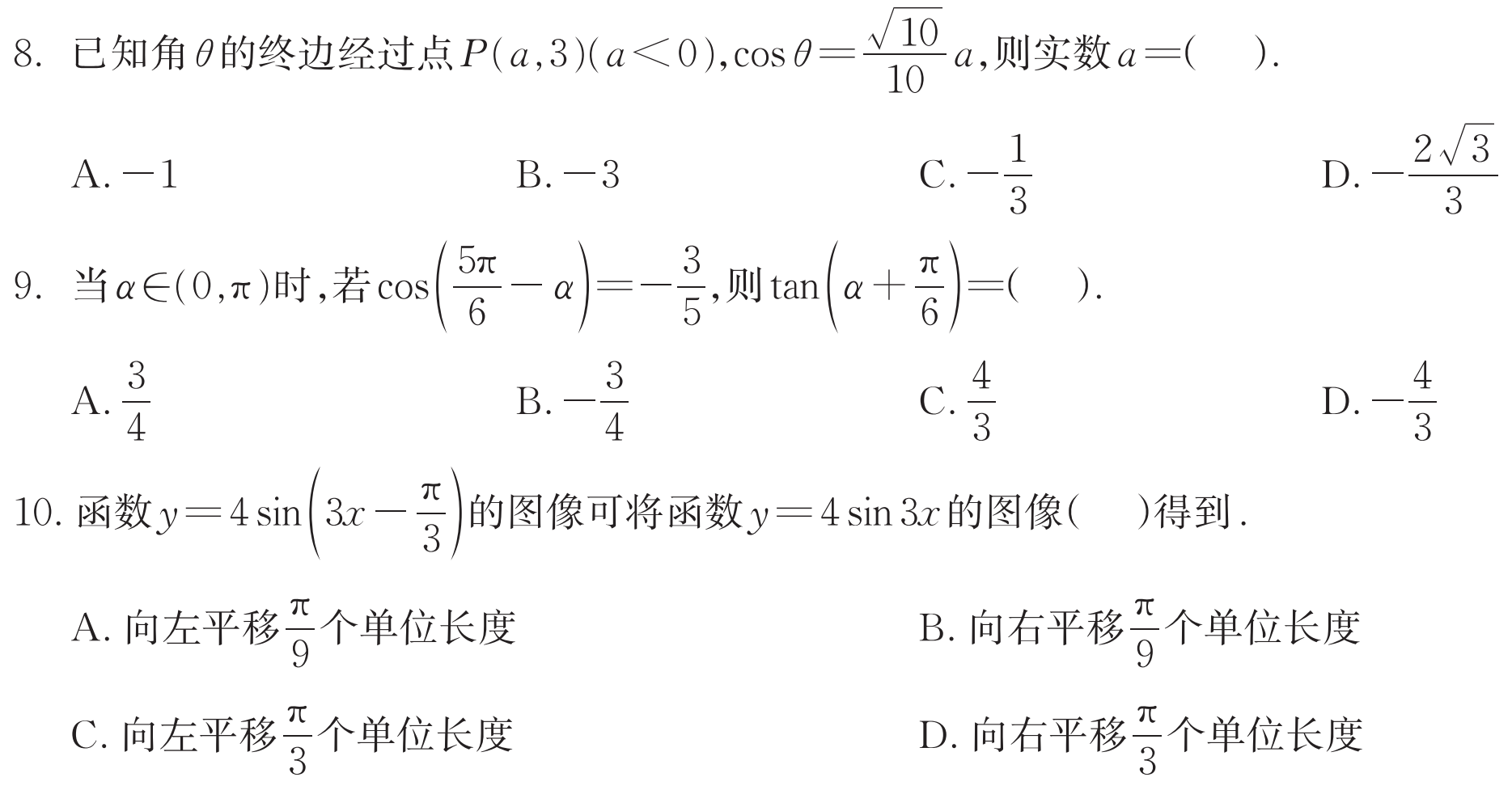 C
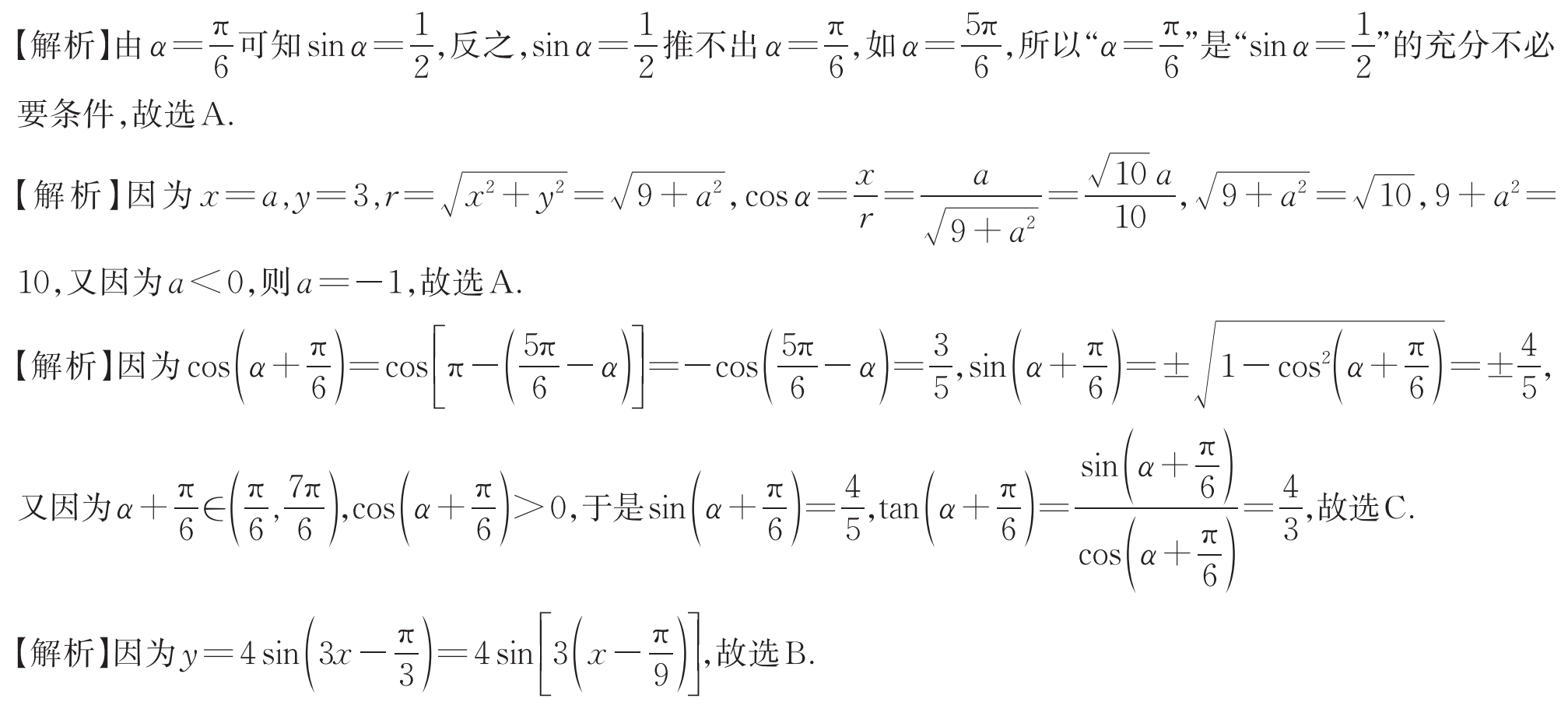 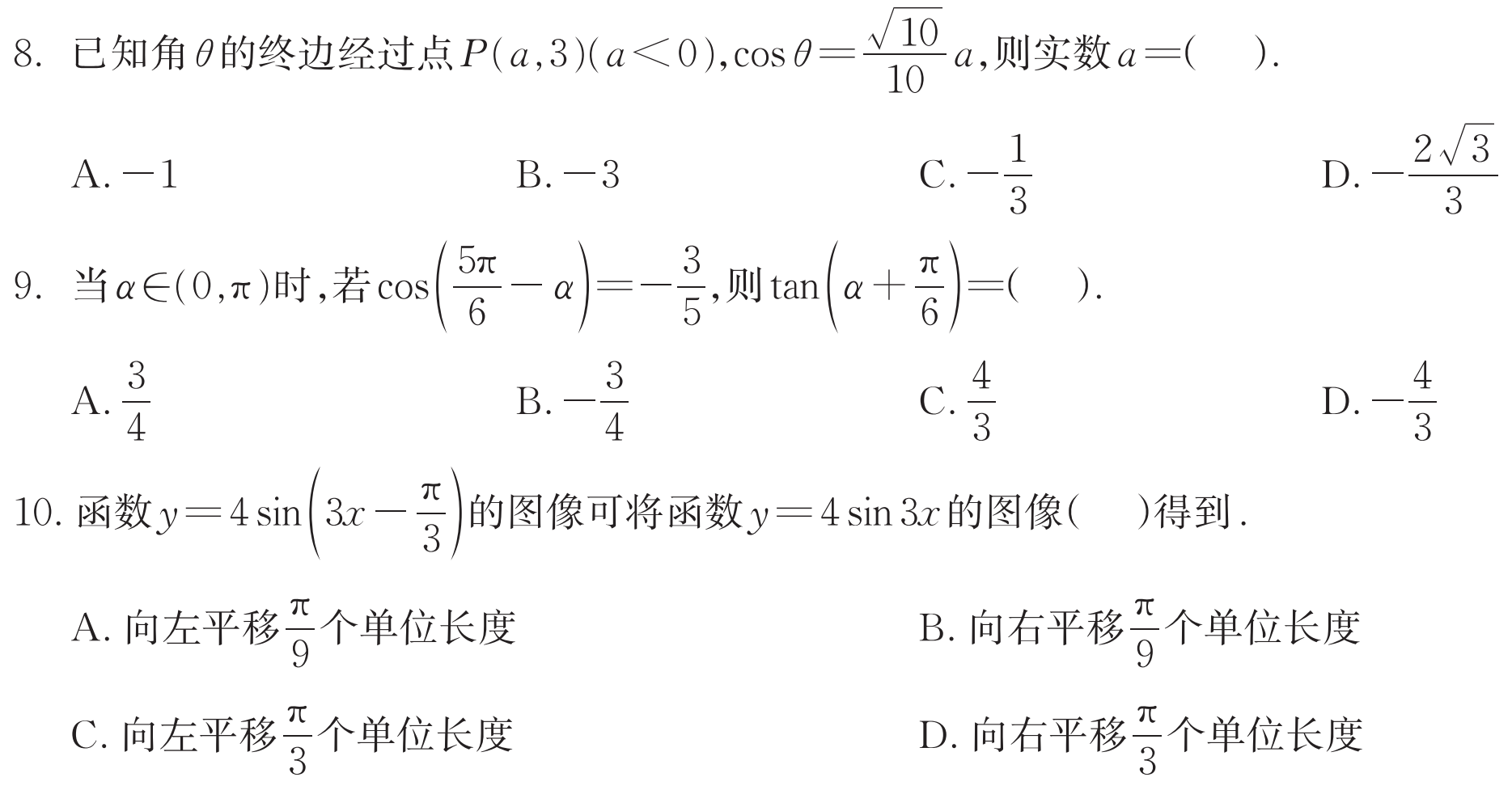 B
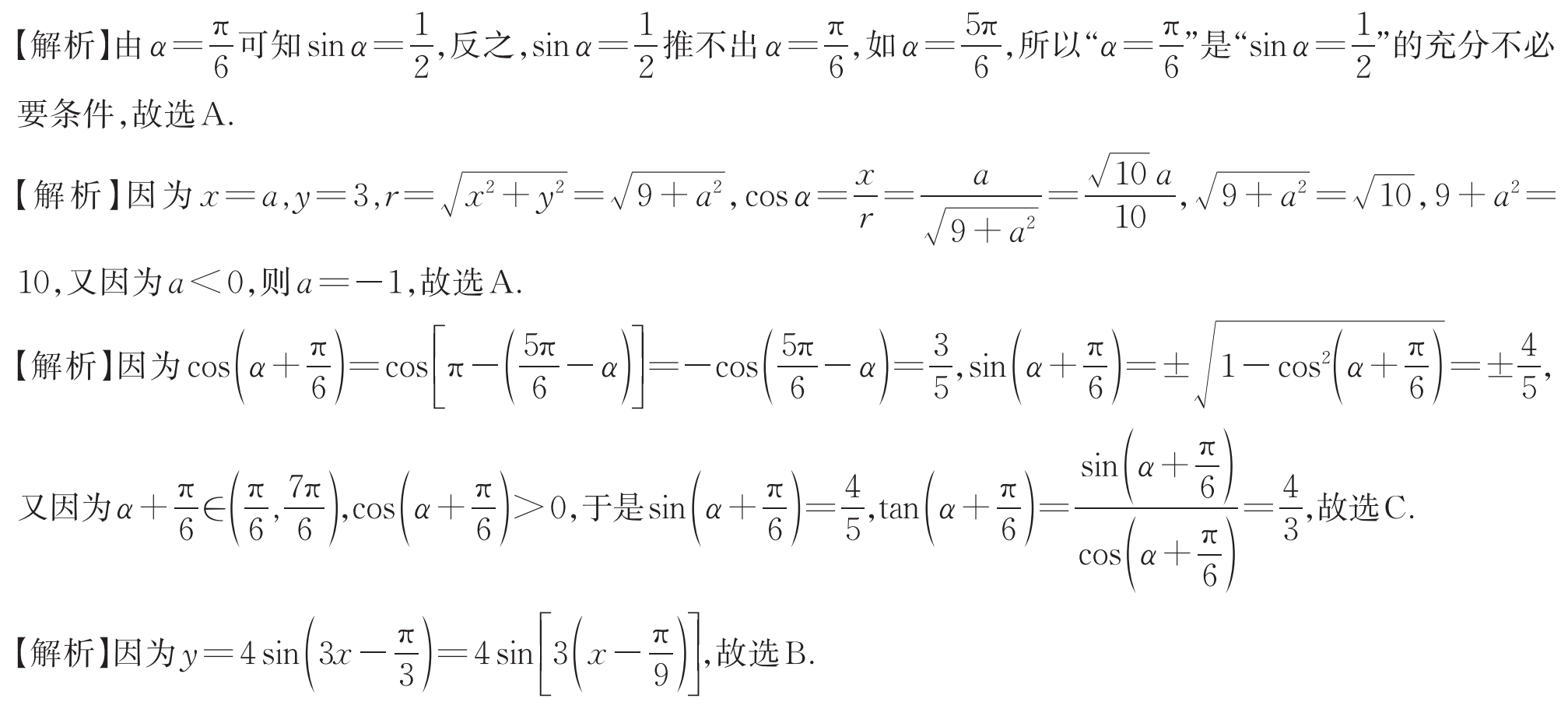 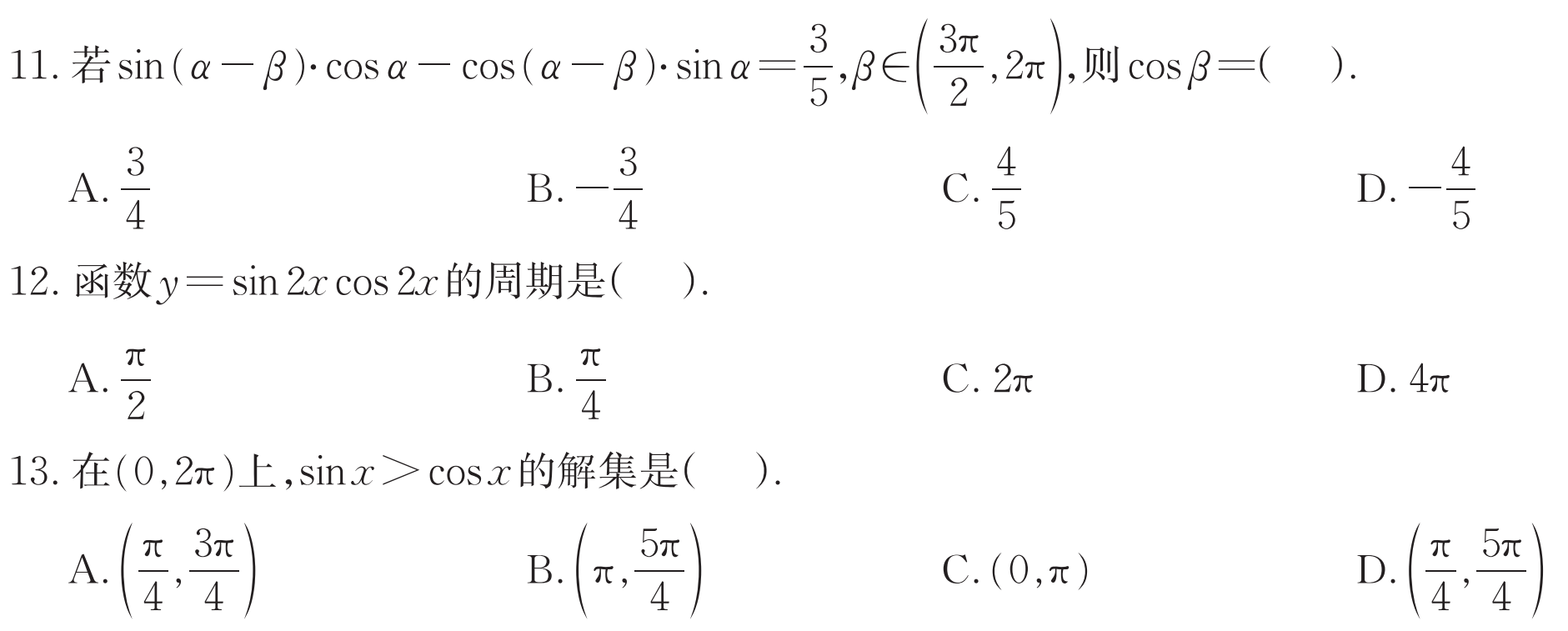 C
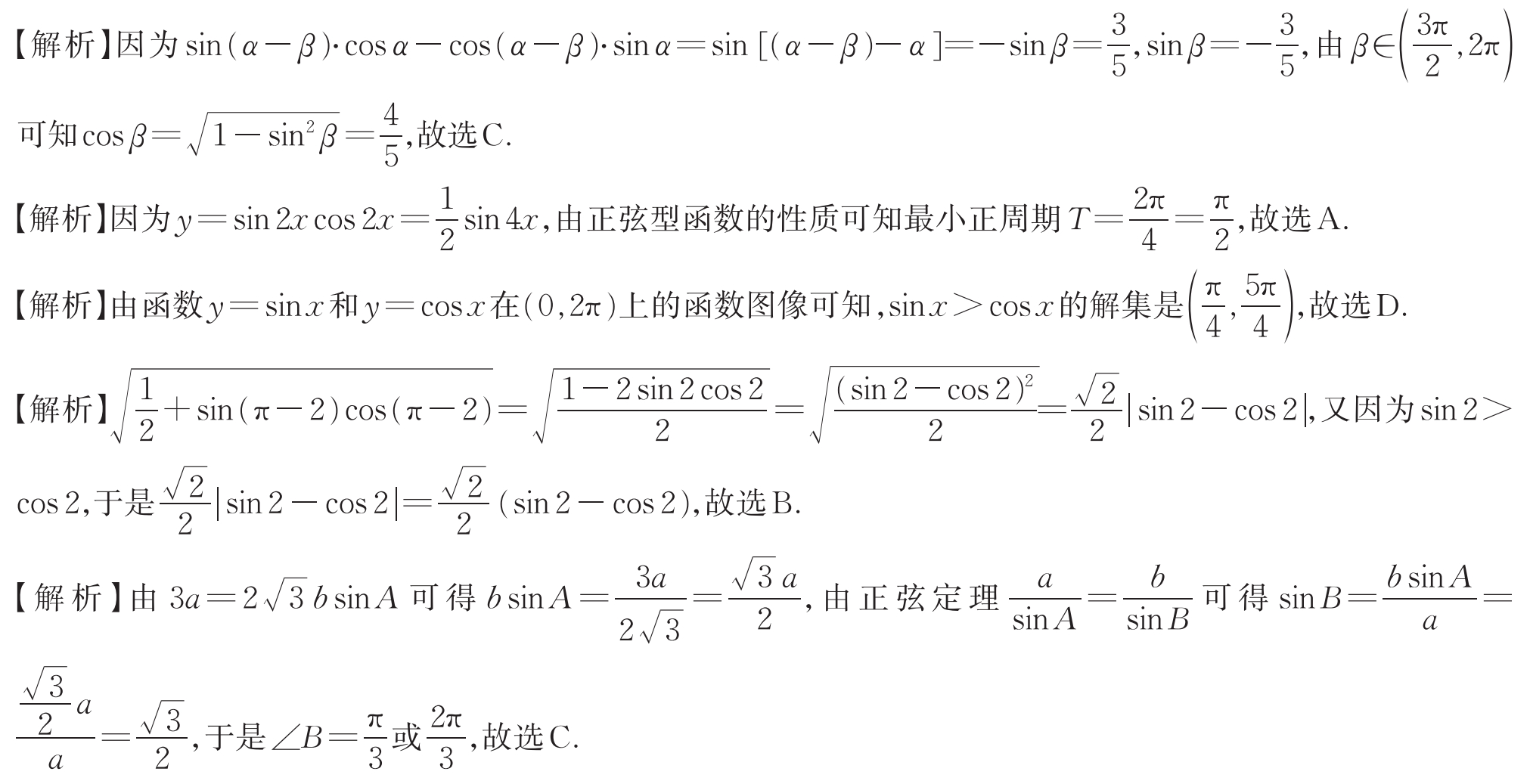 A
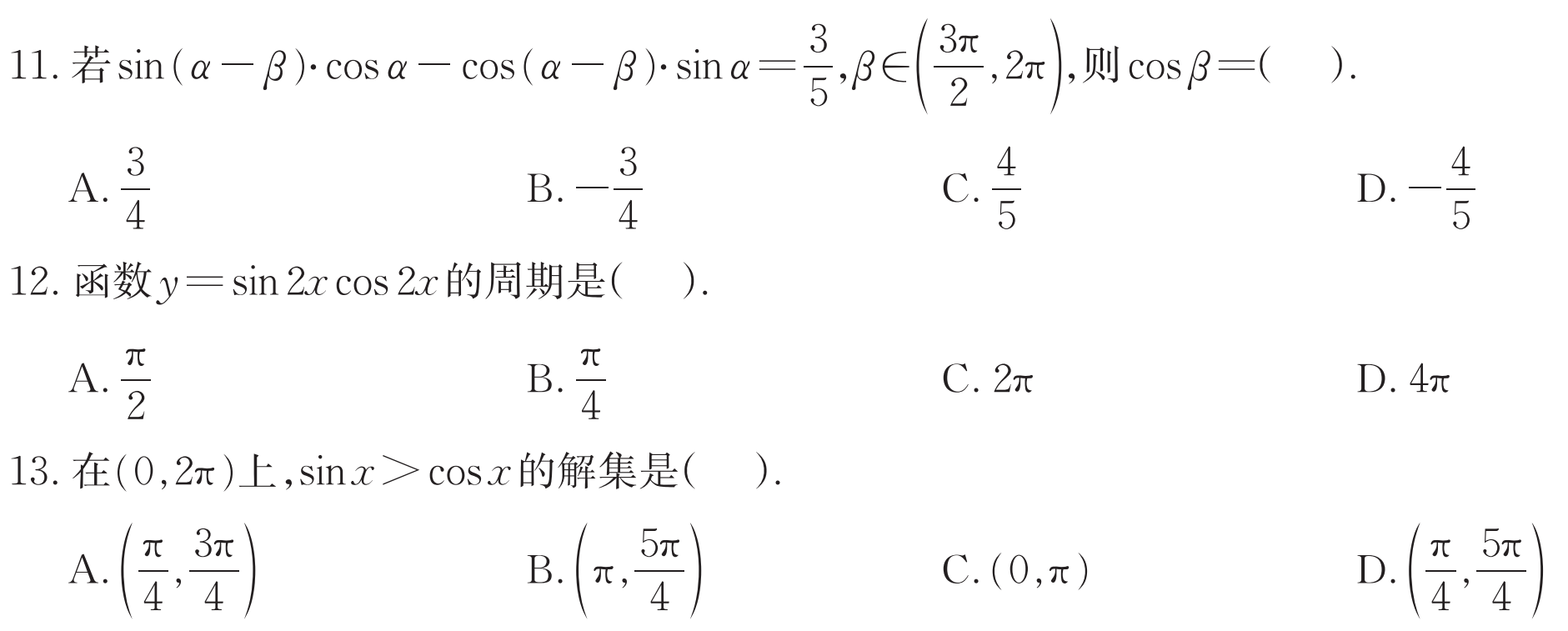 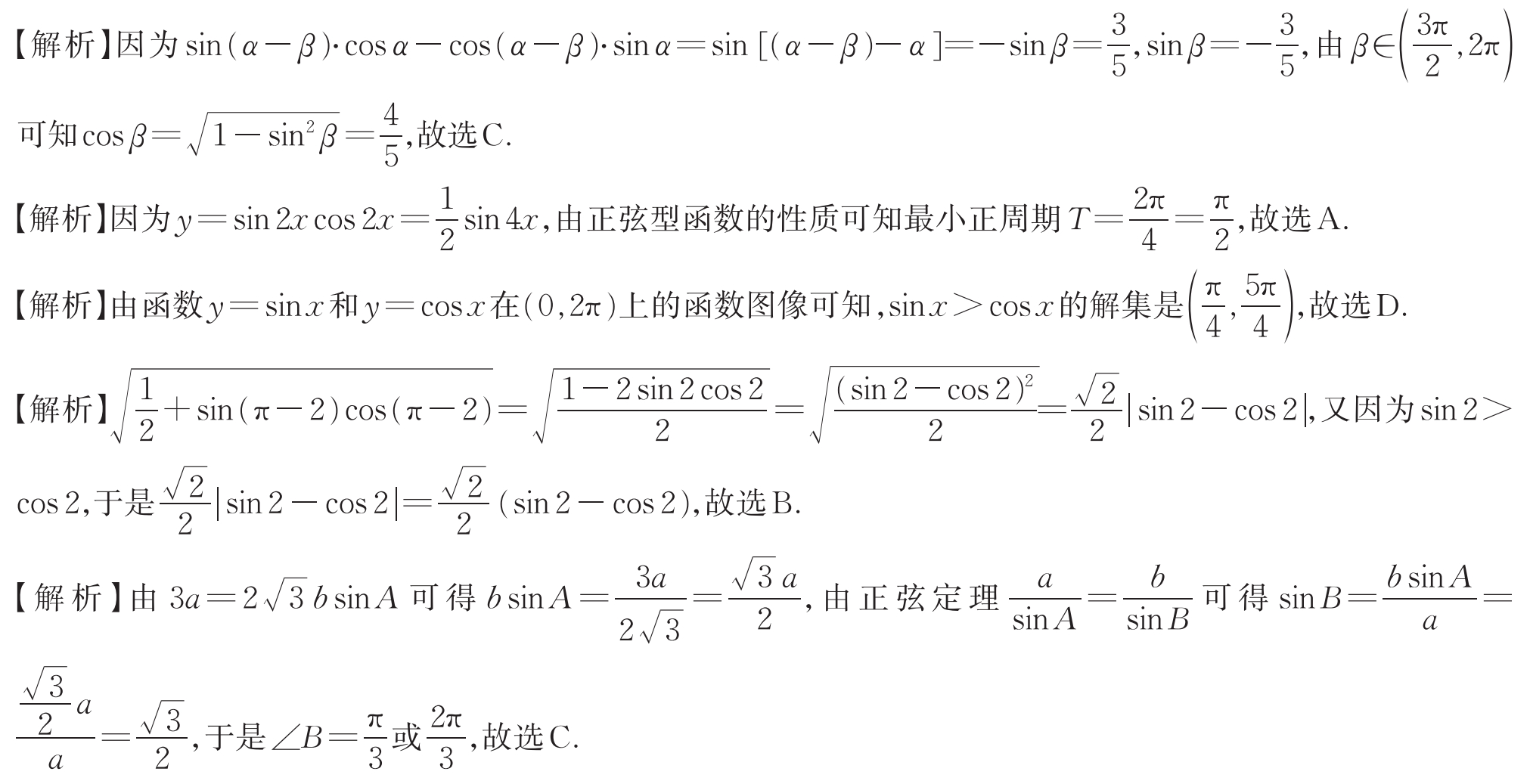 D
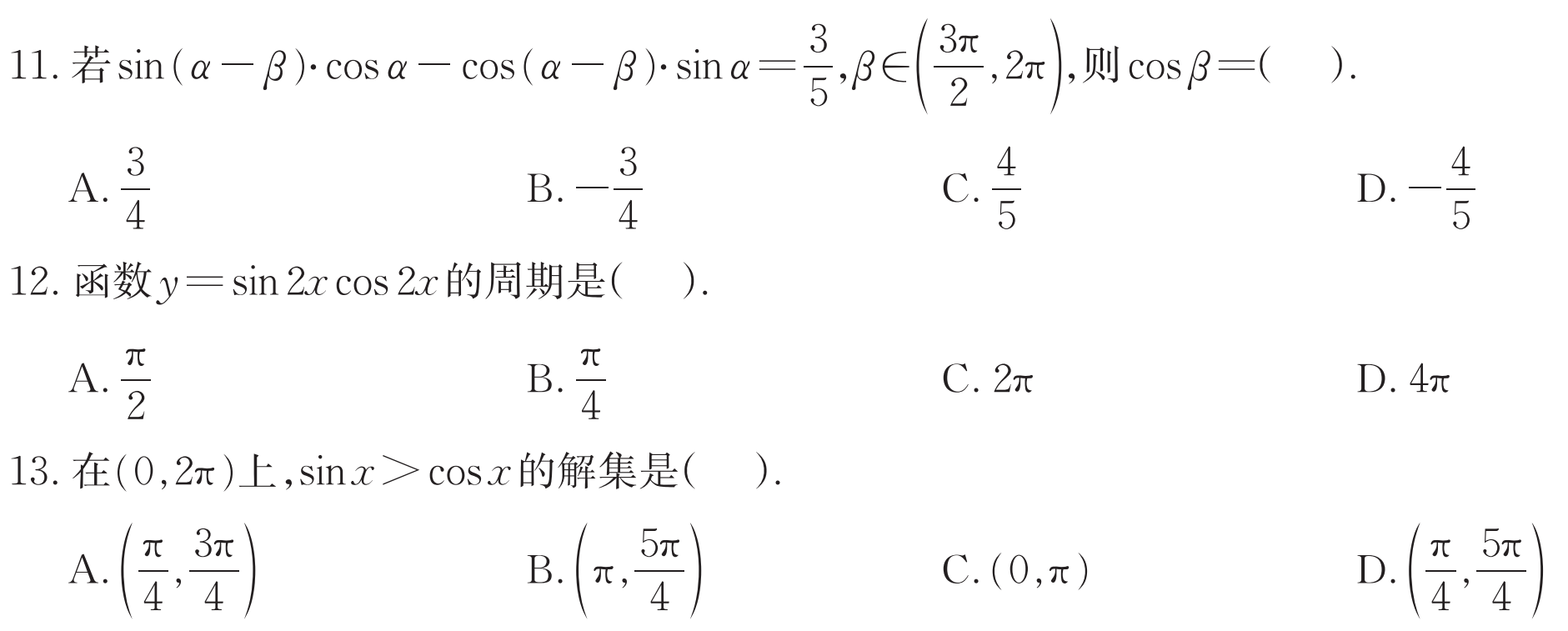 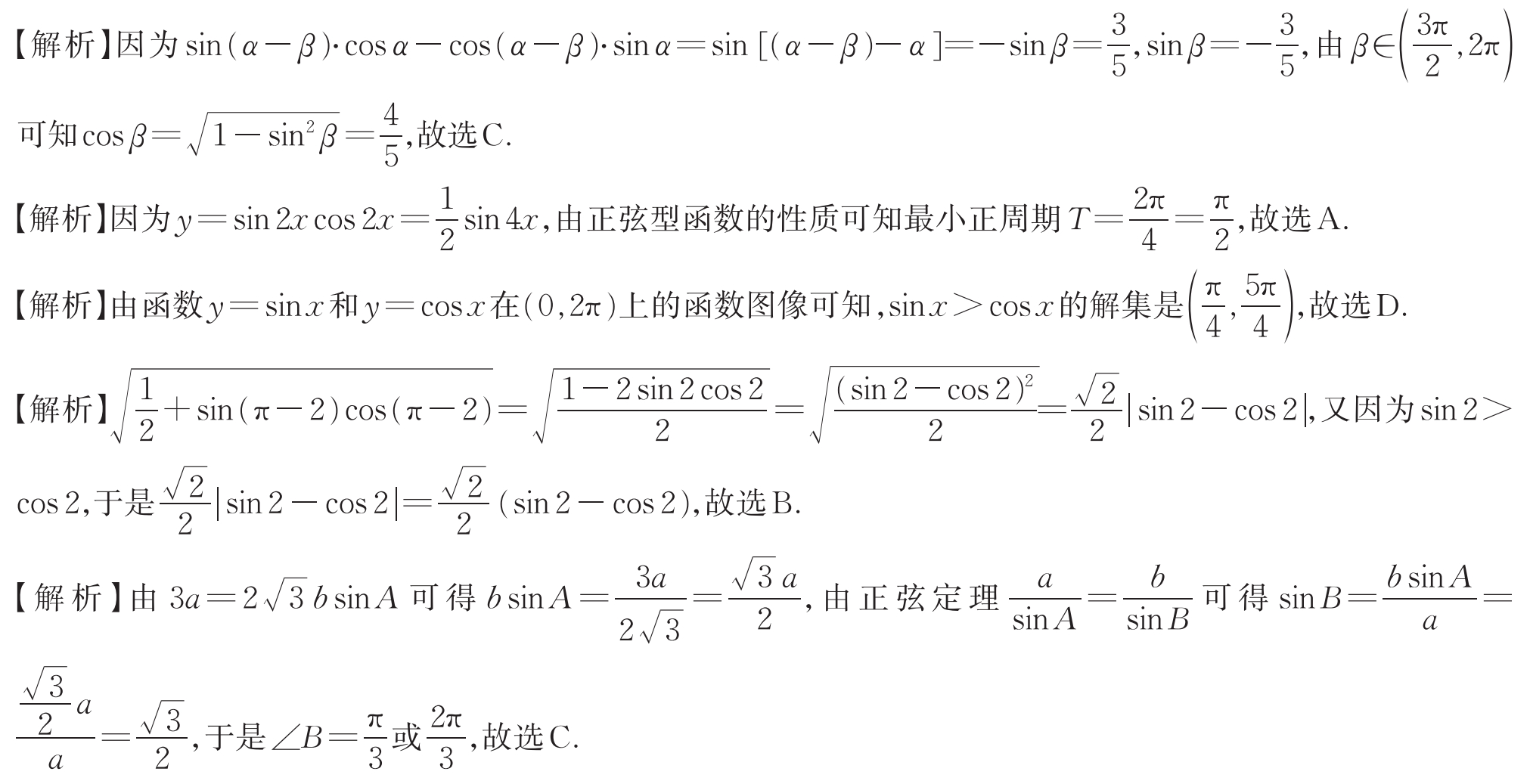 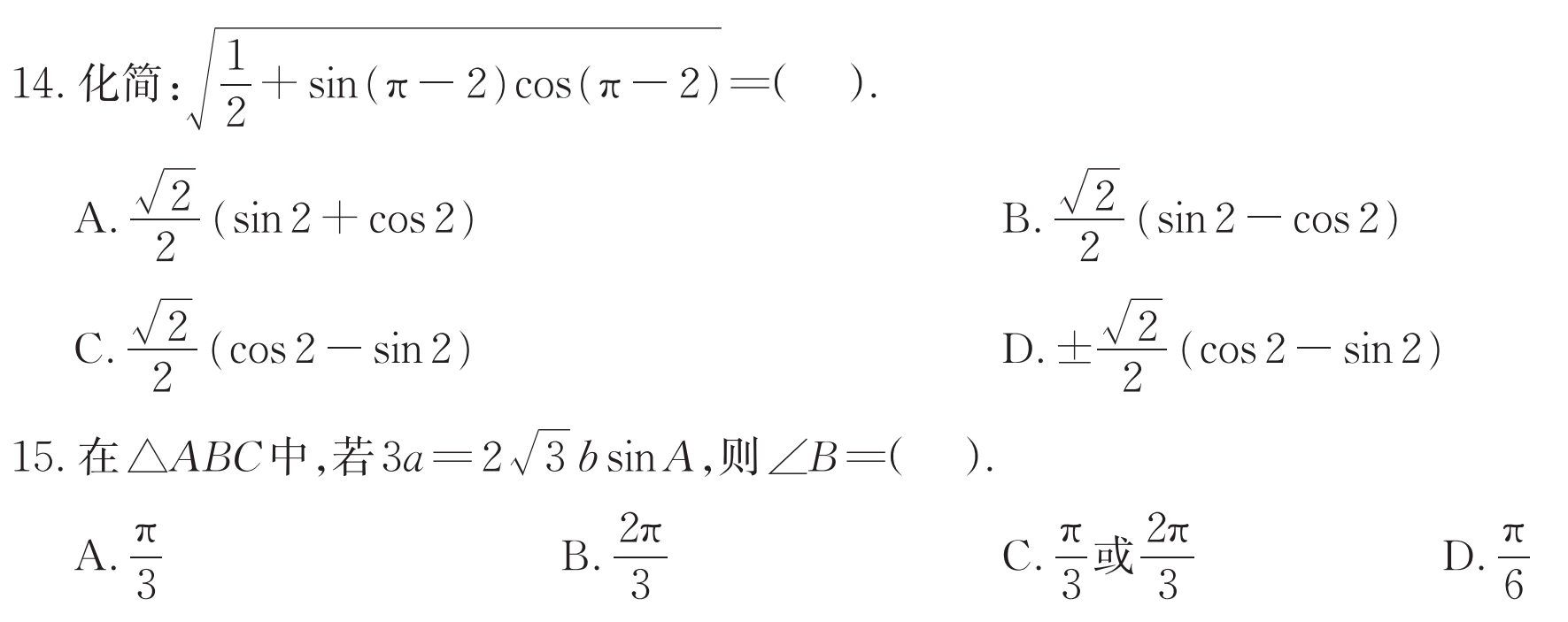 B
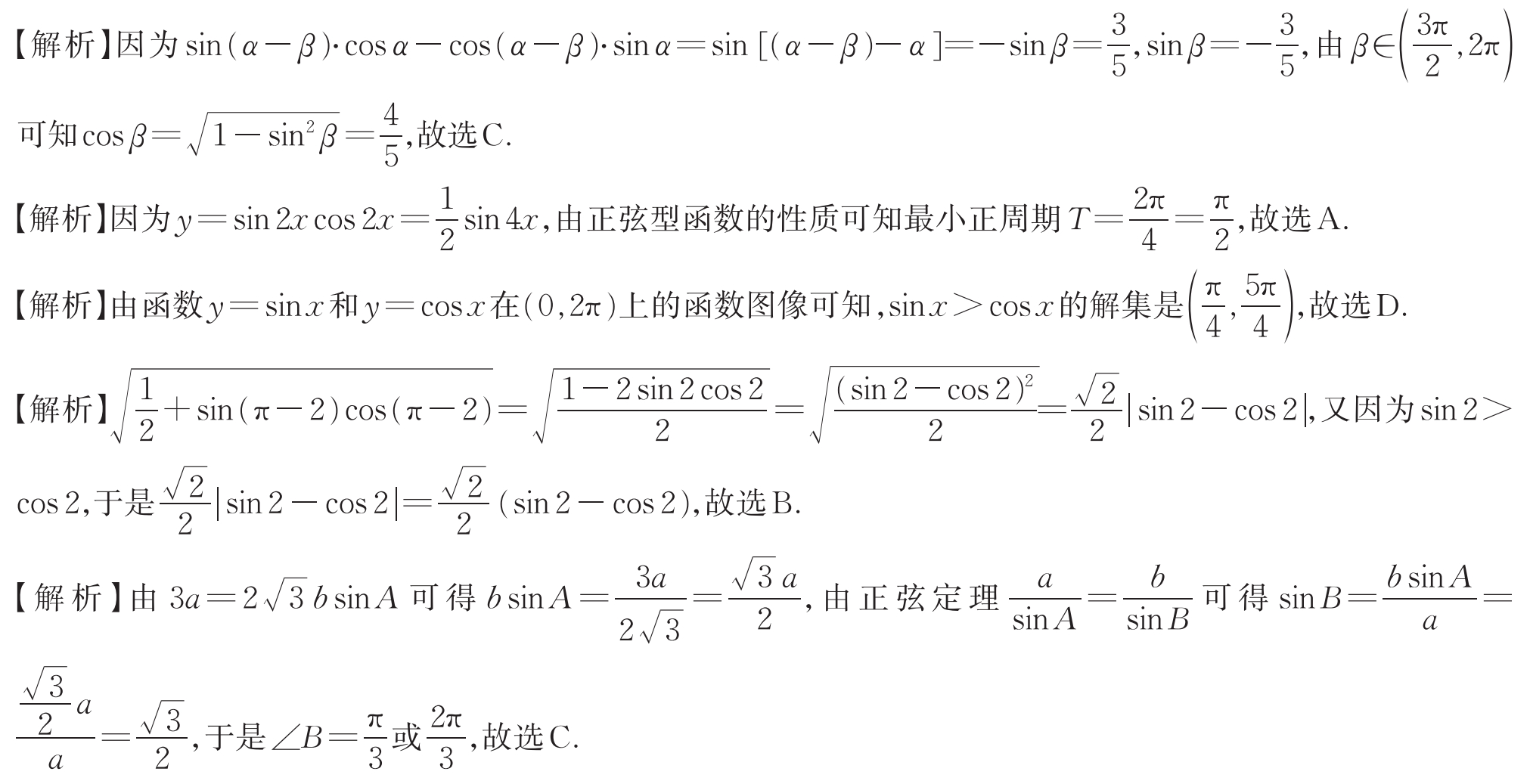 C
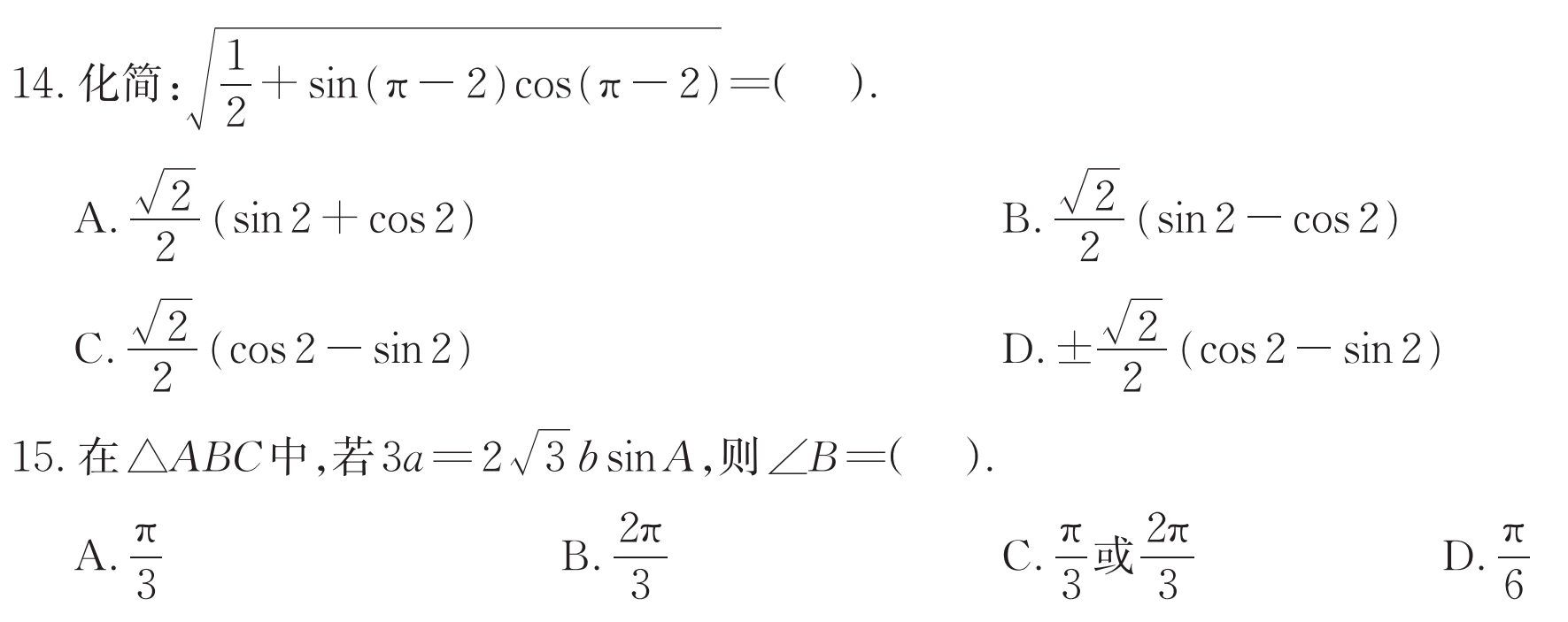 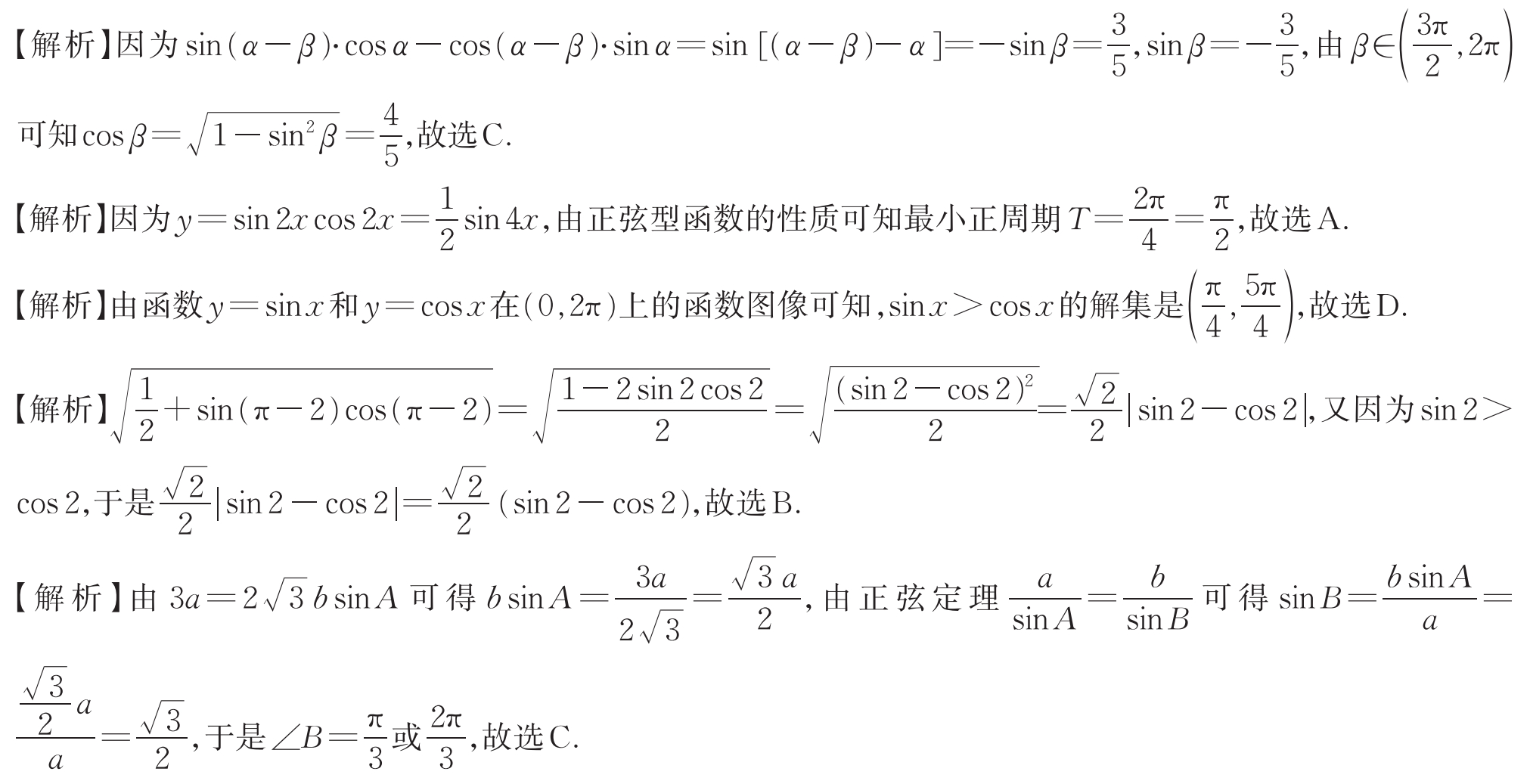 二、填空题
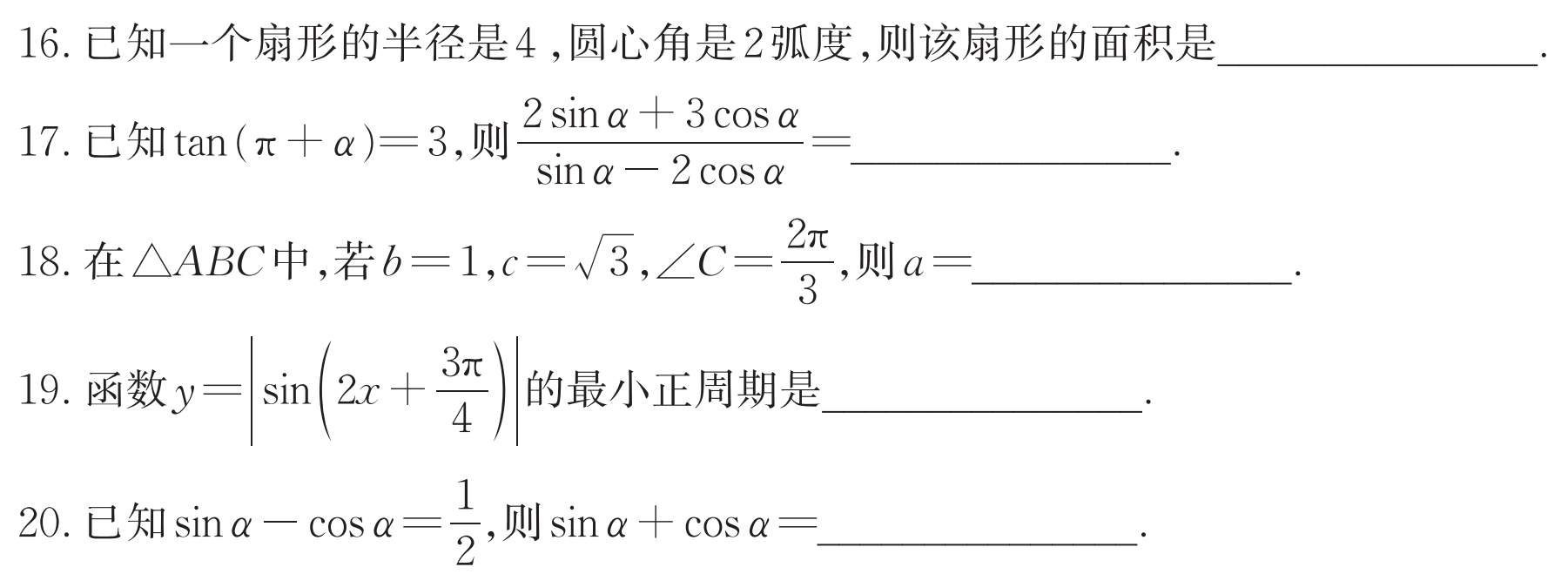 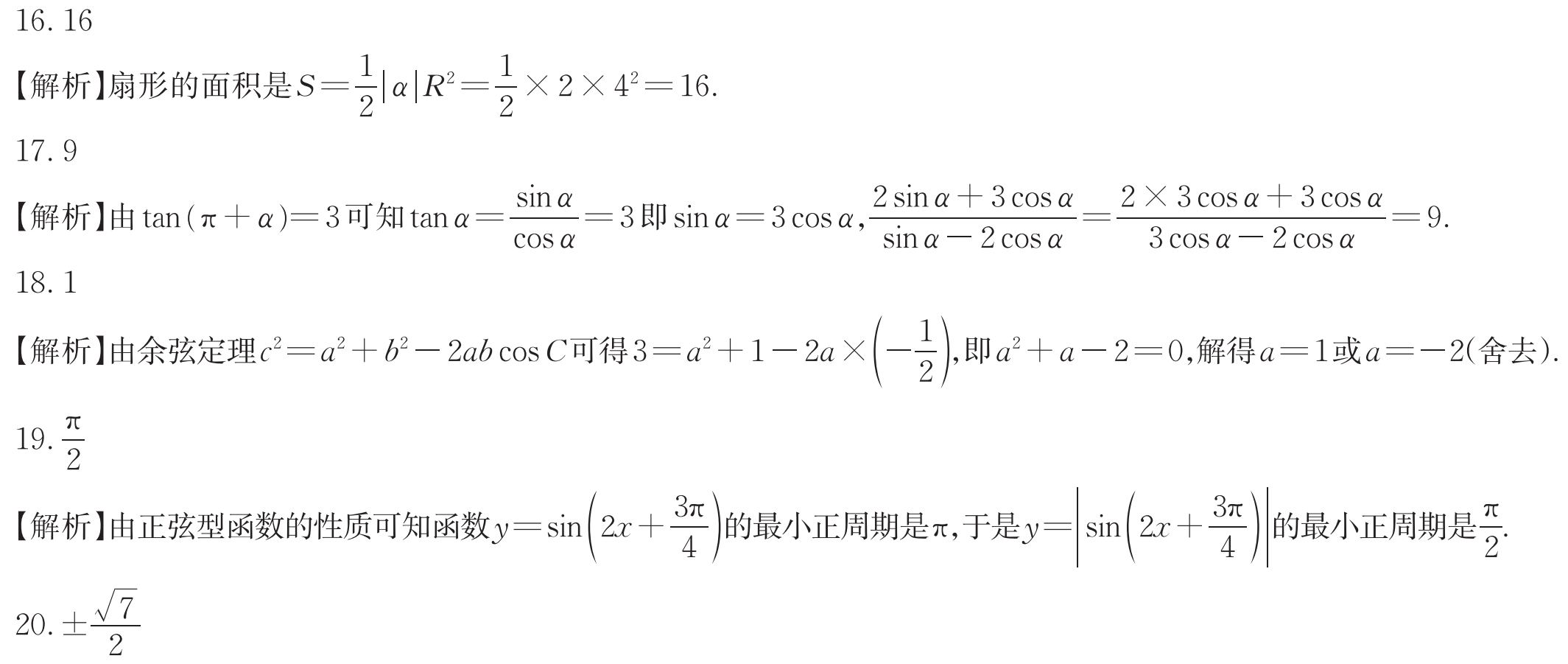 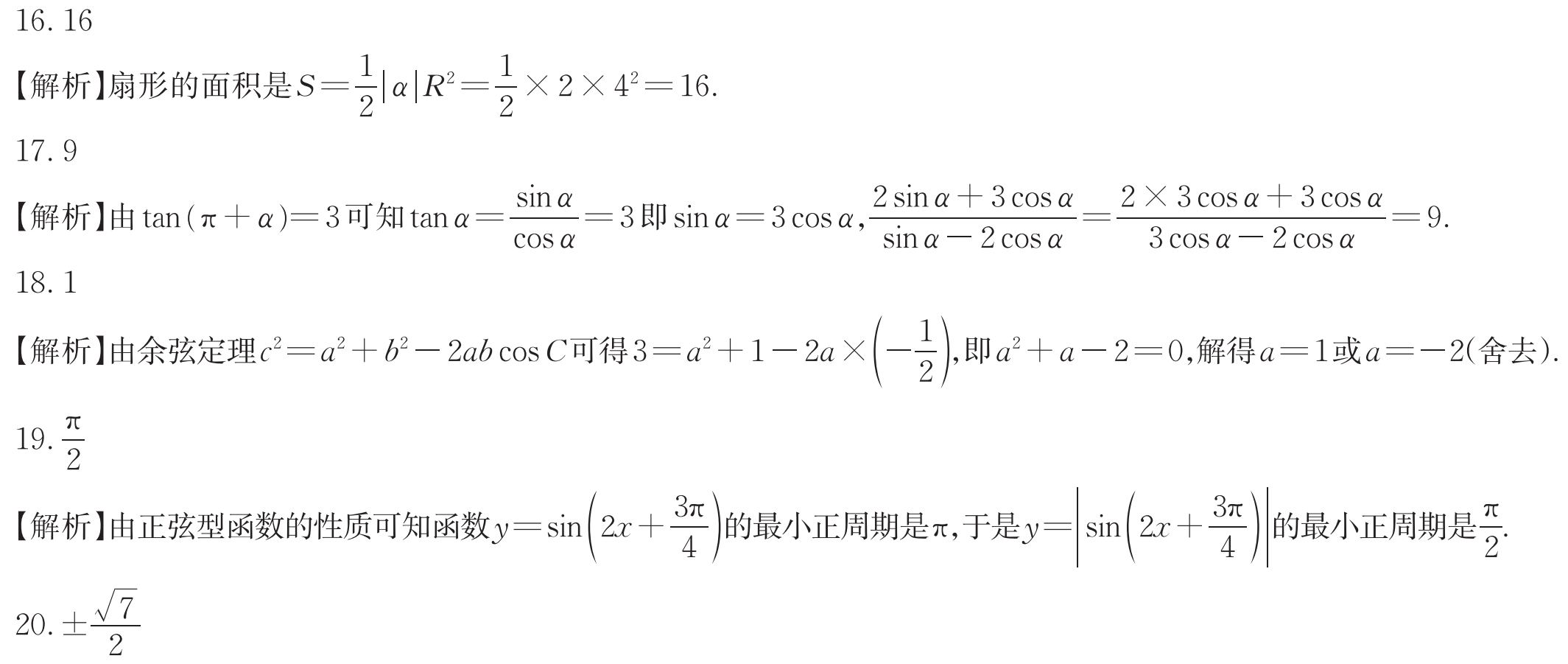 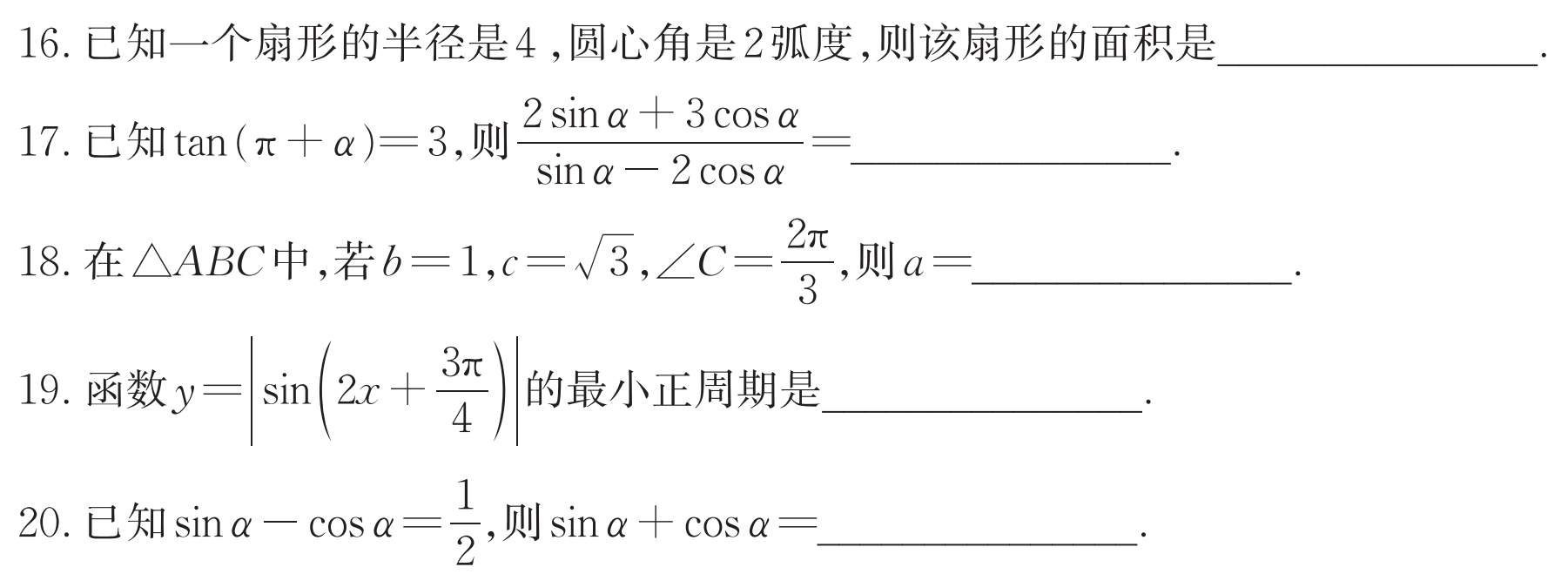 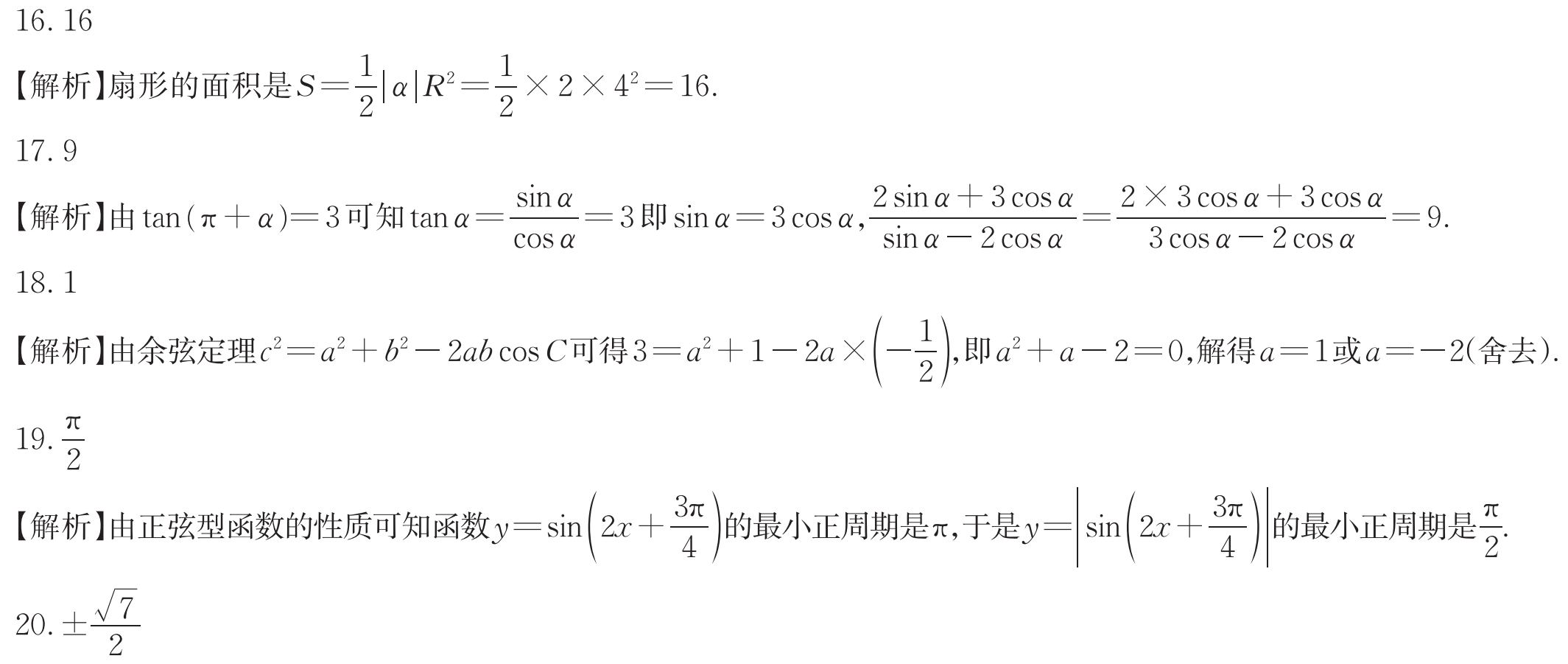 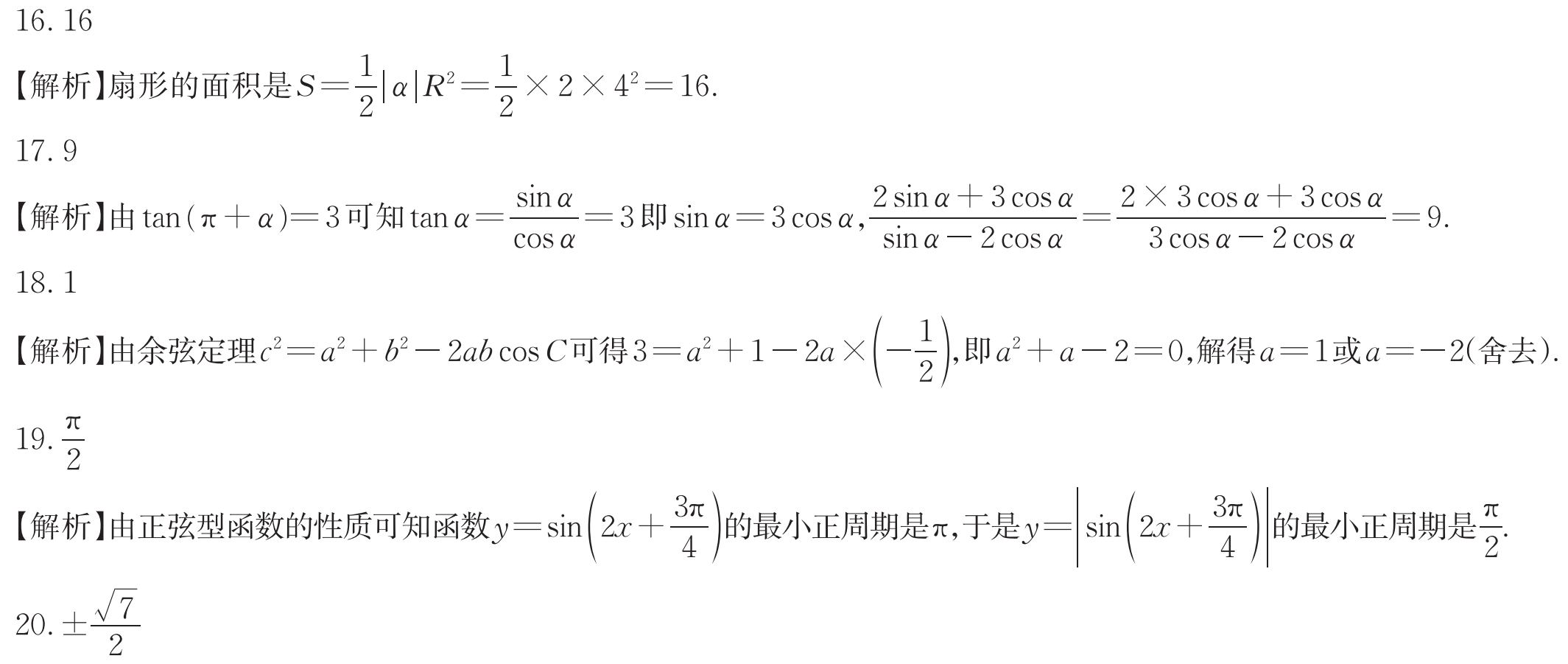 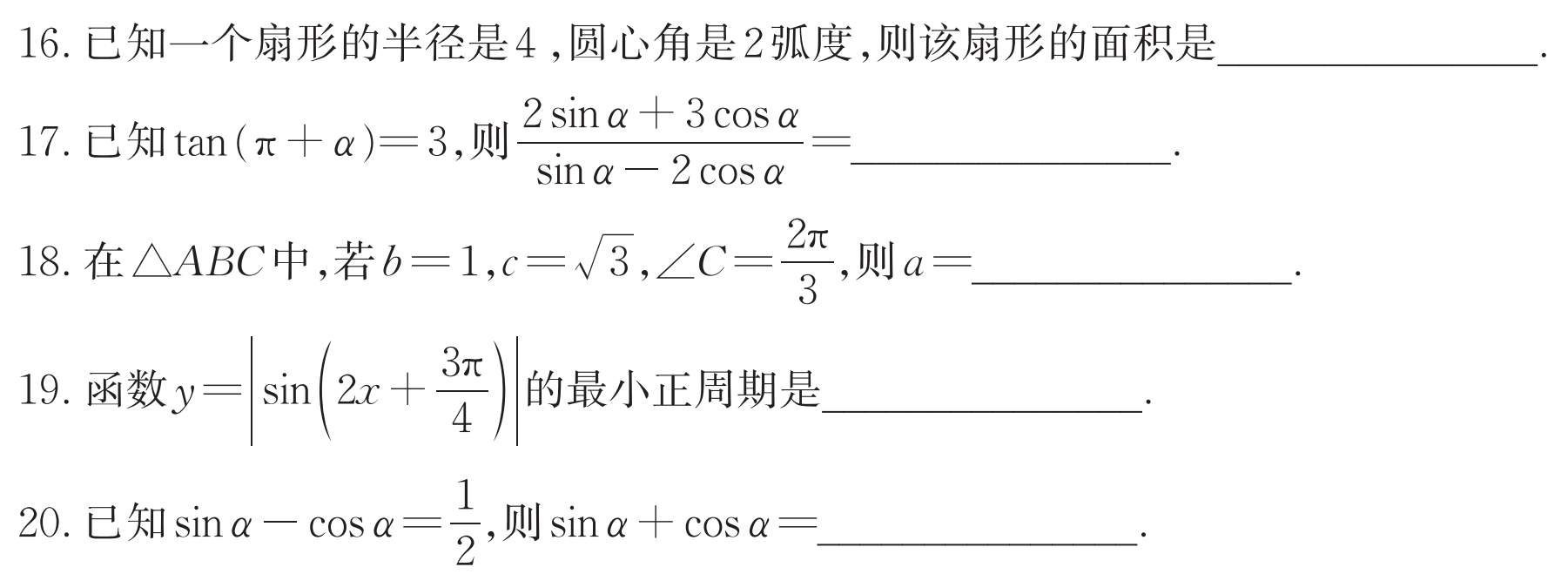 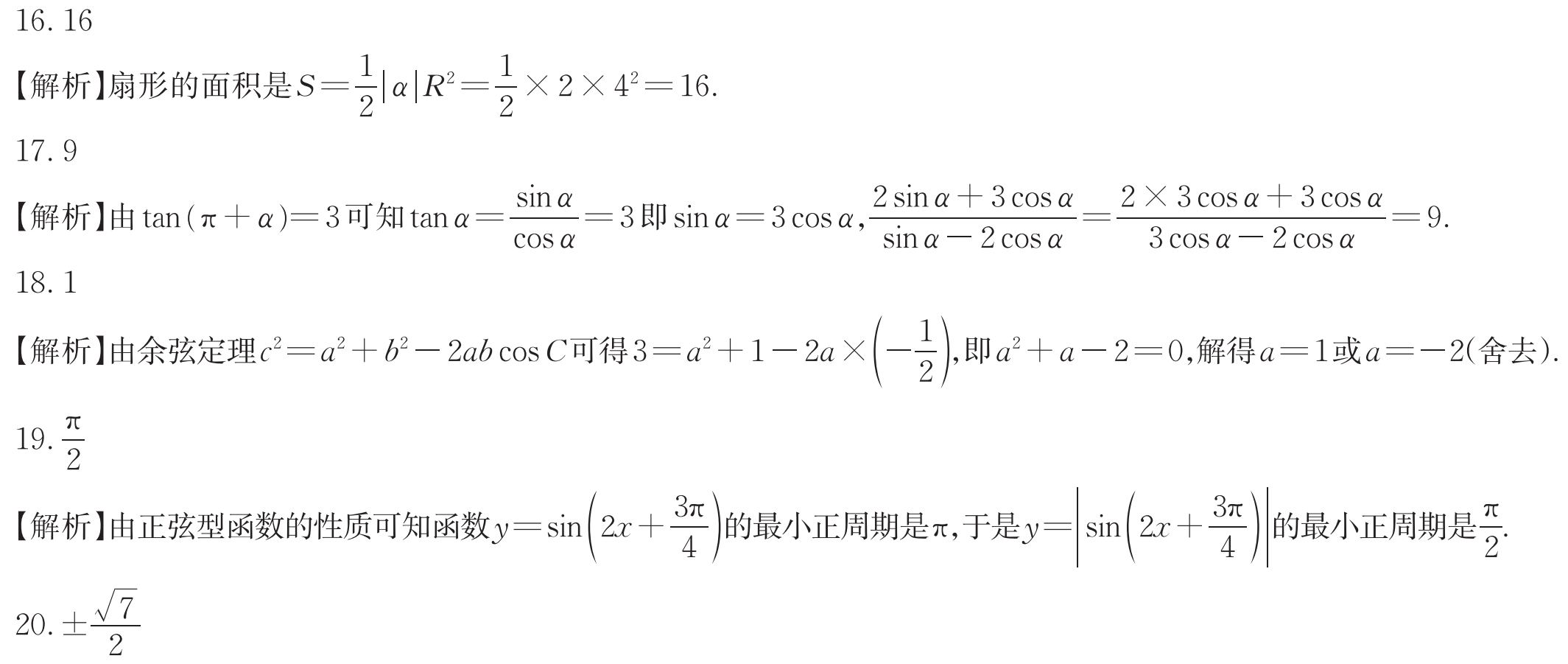 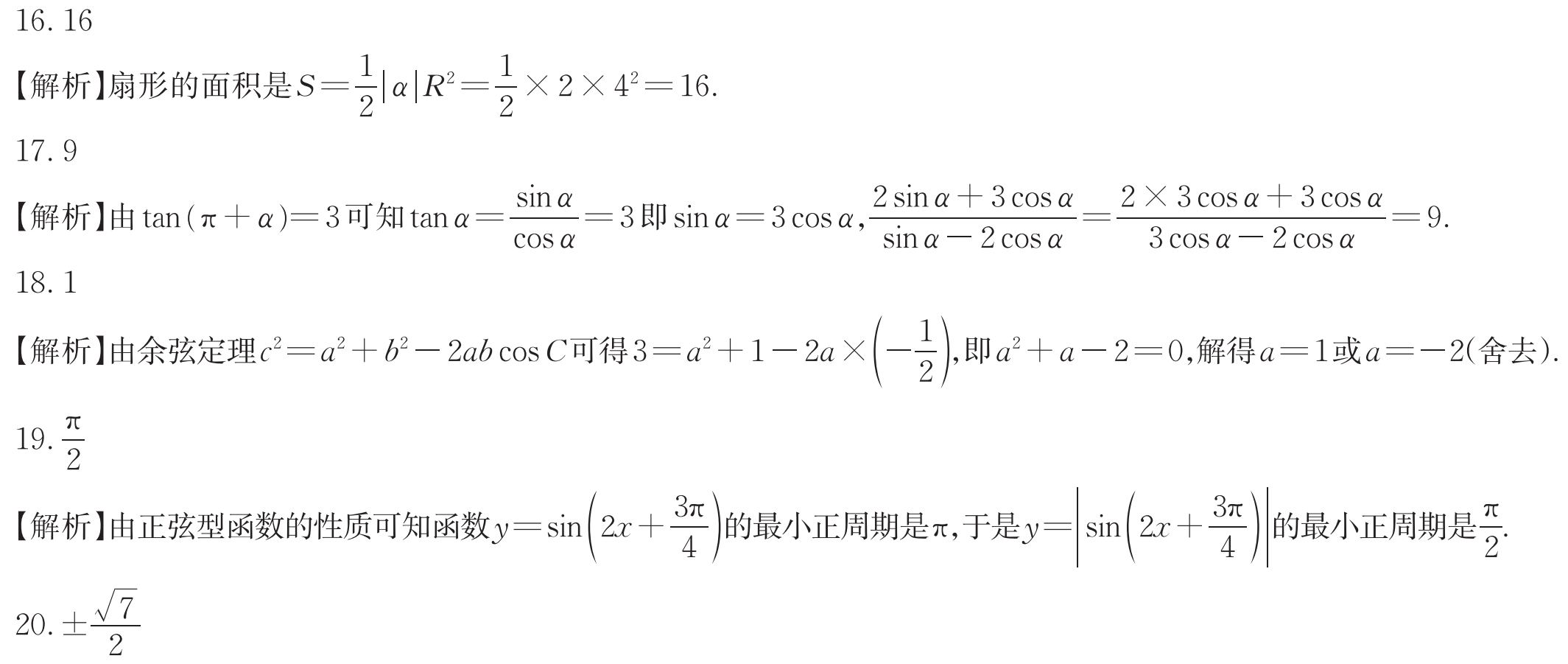 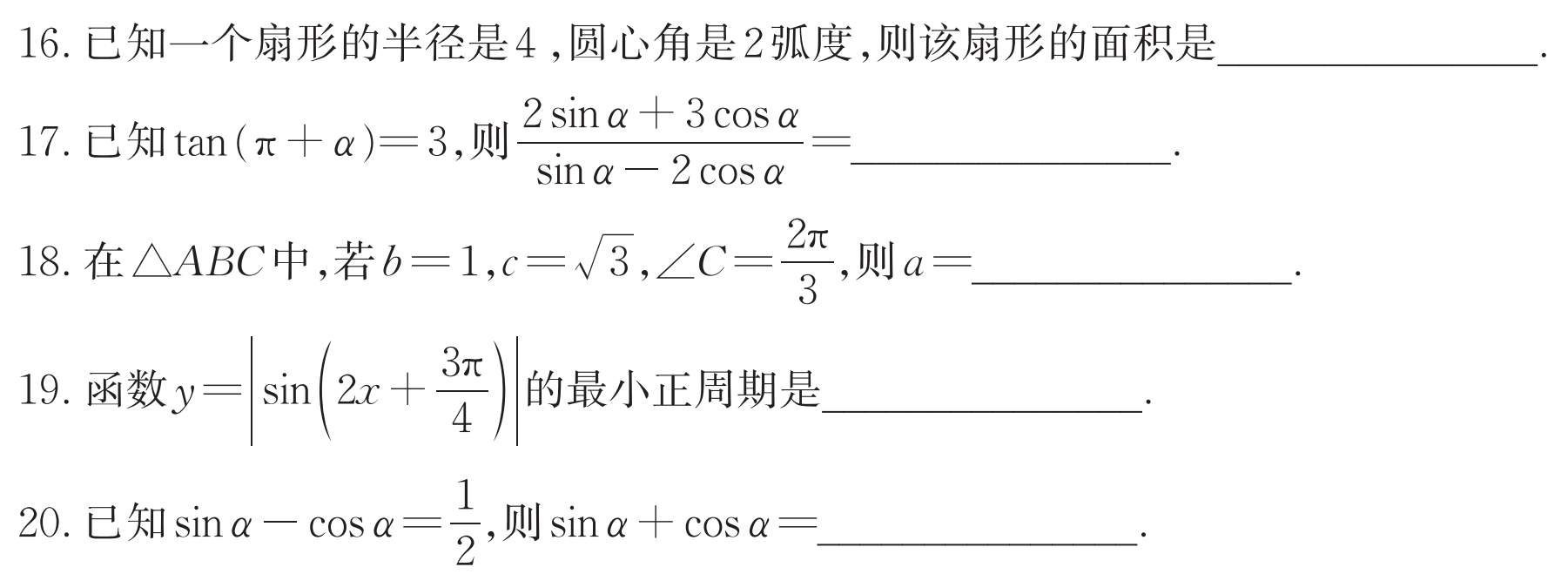 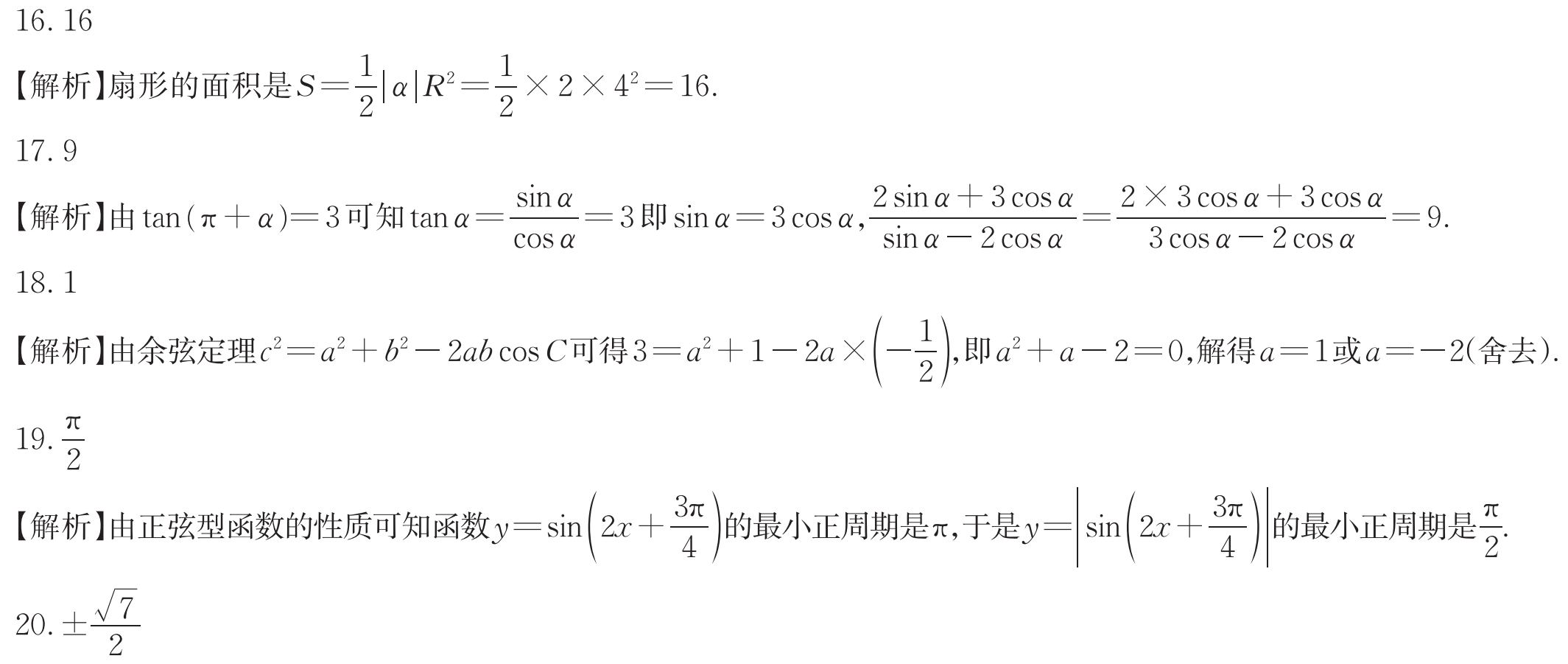 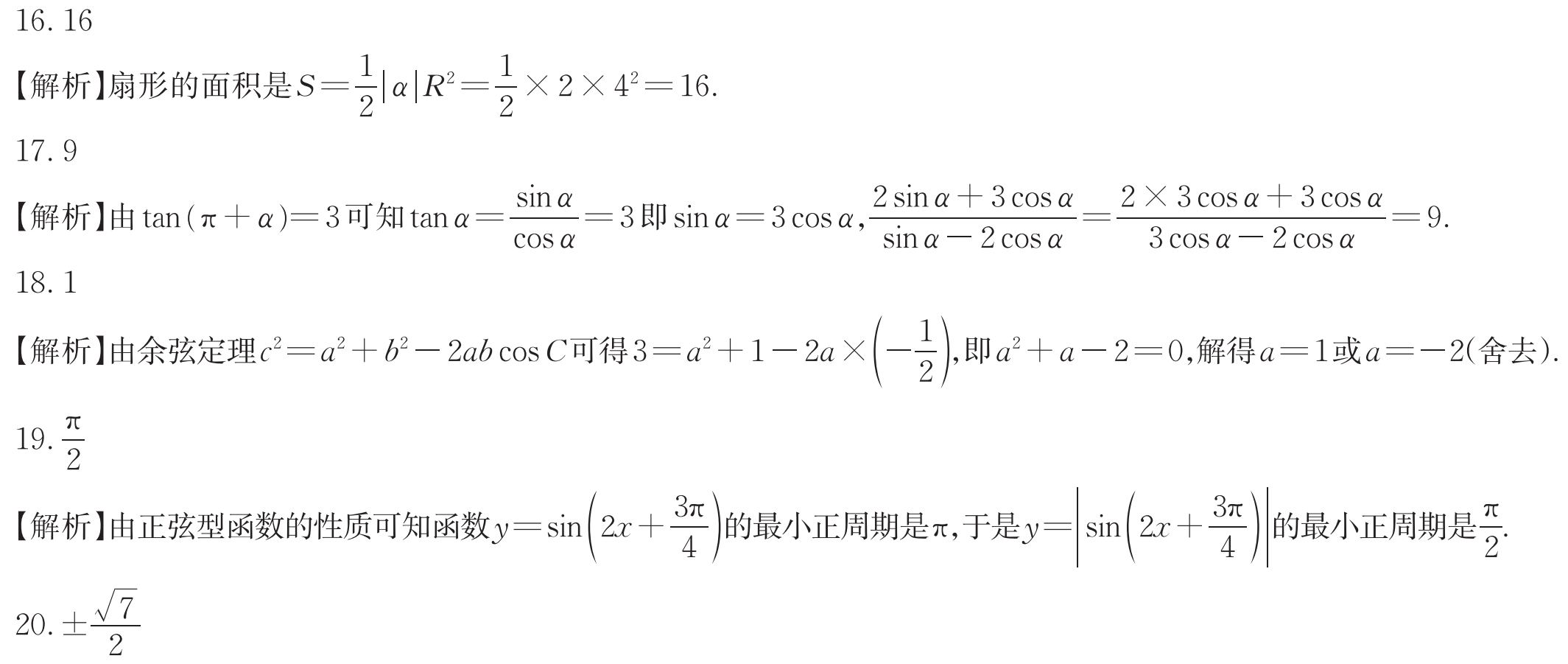 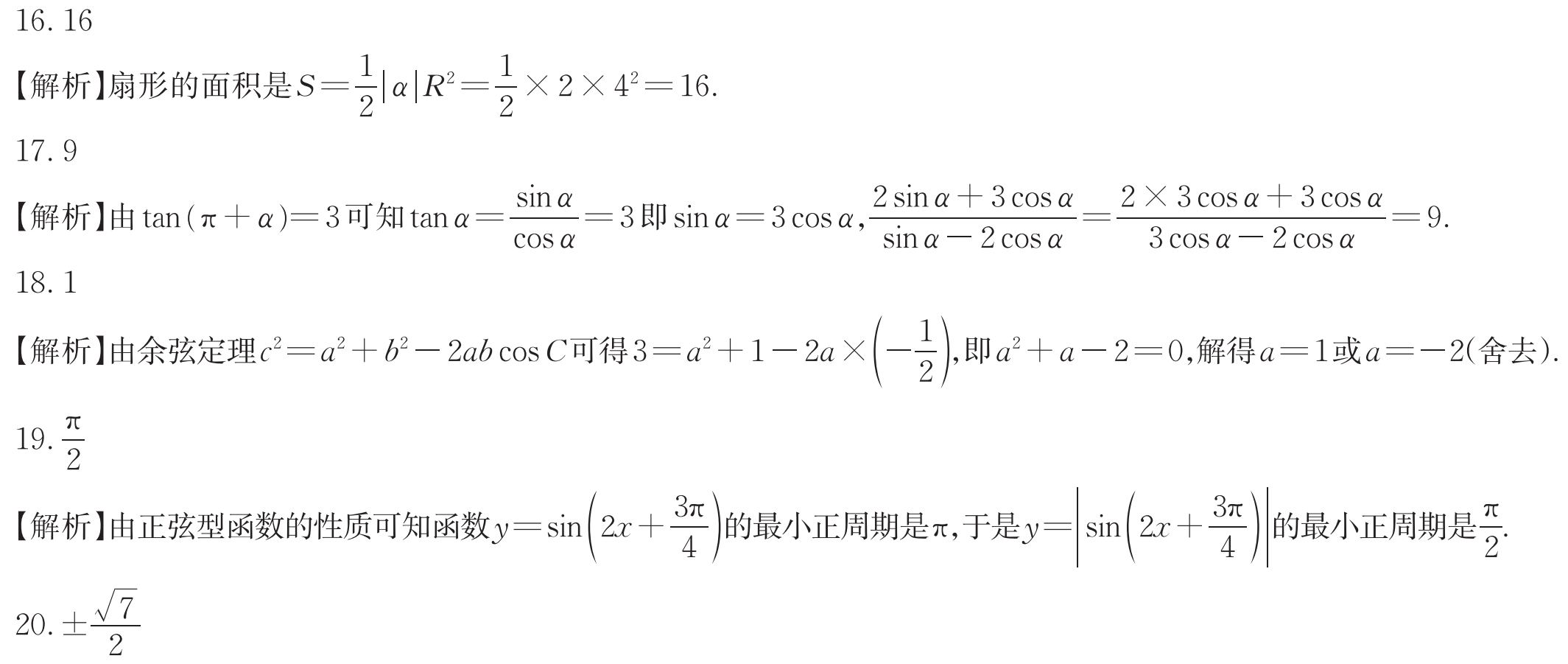 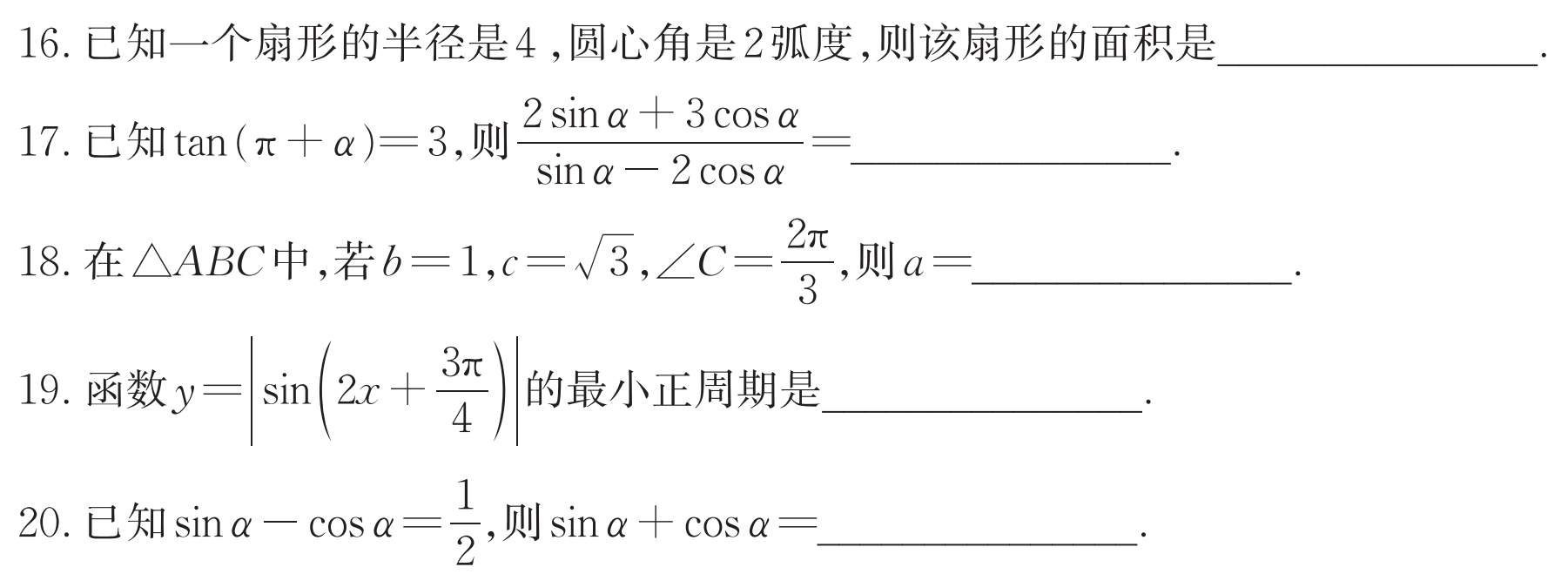 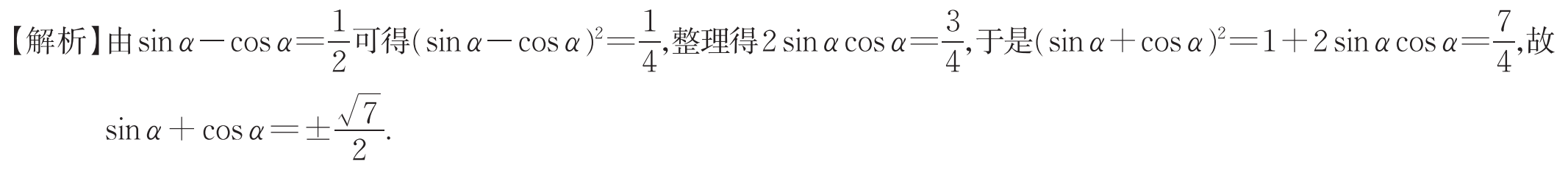 三、解答题
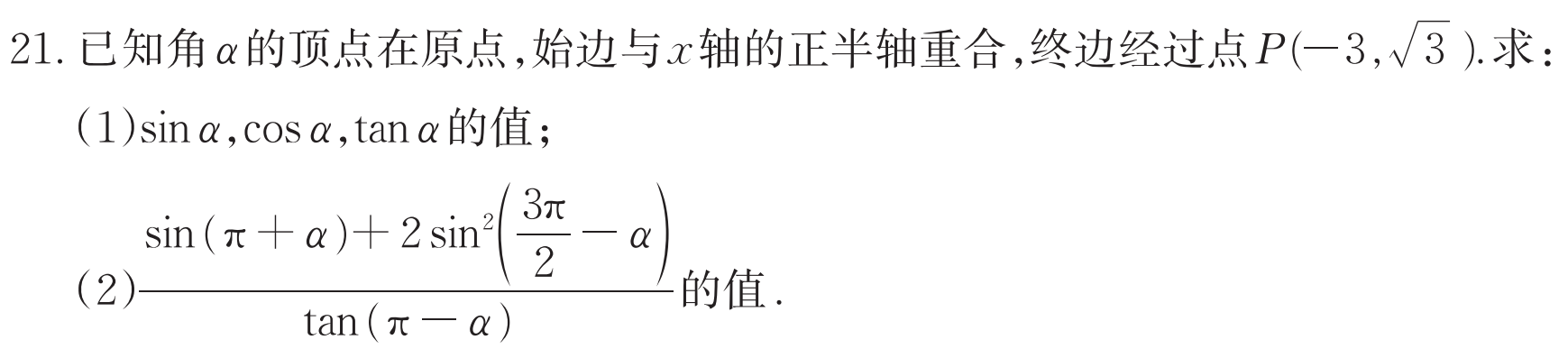 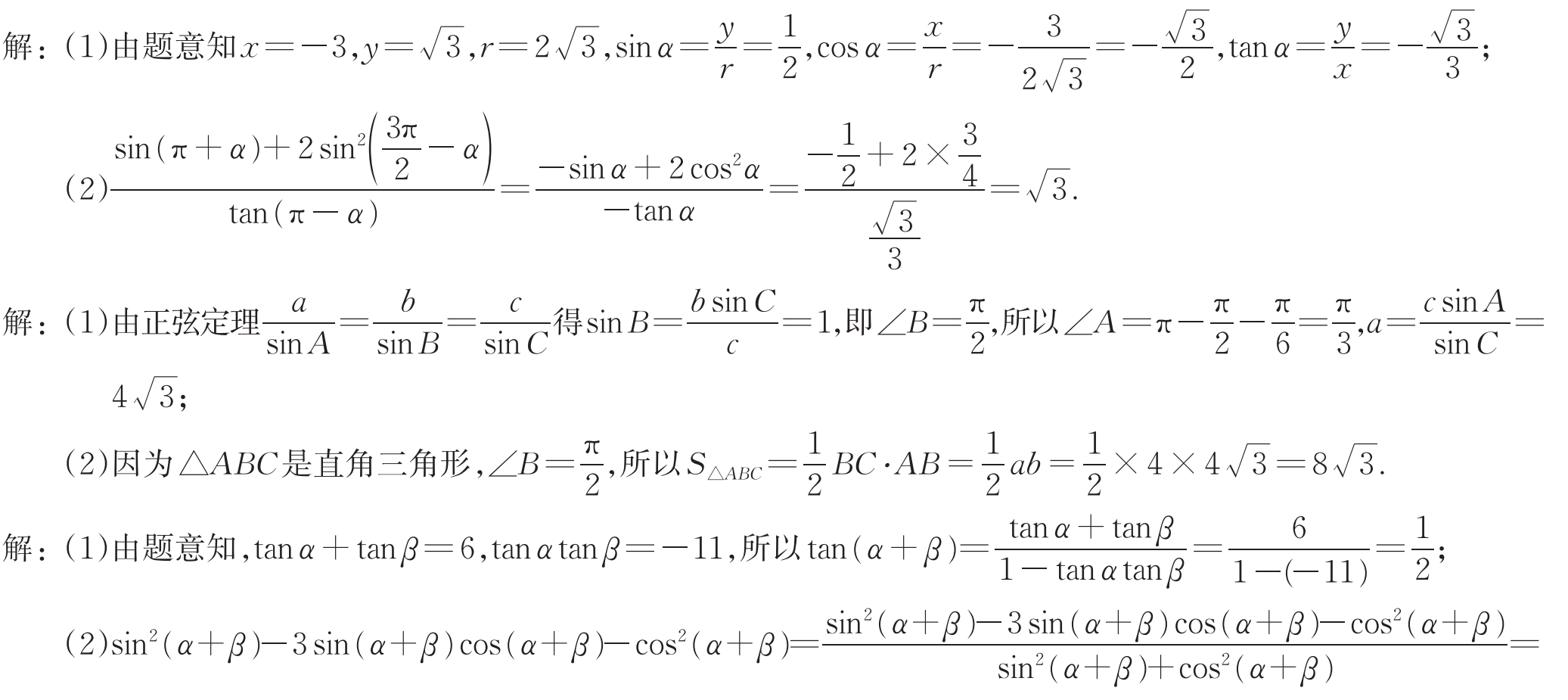 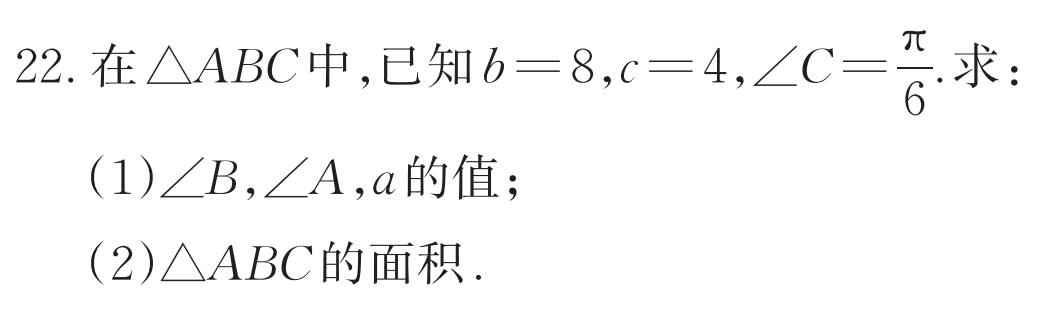 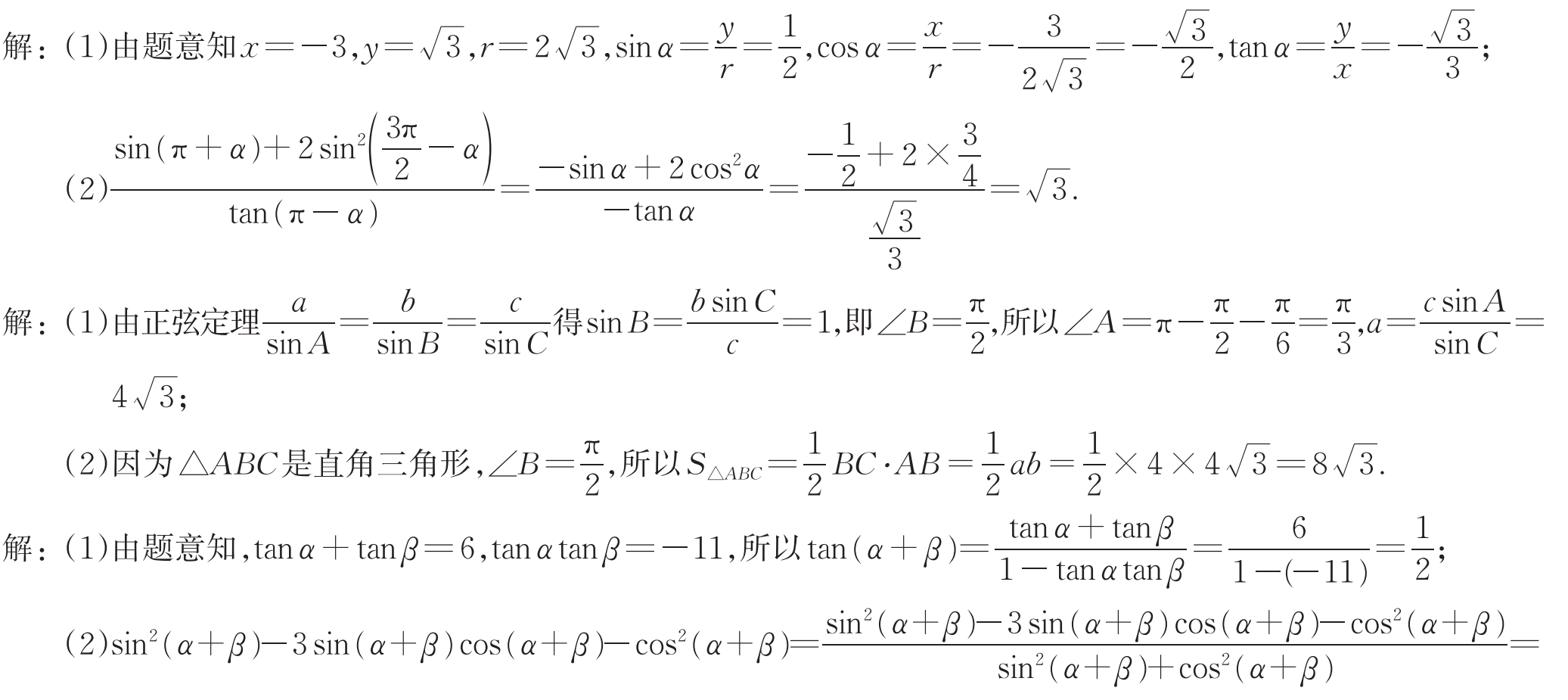 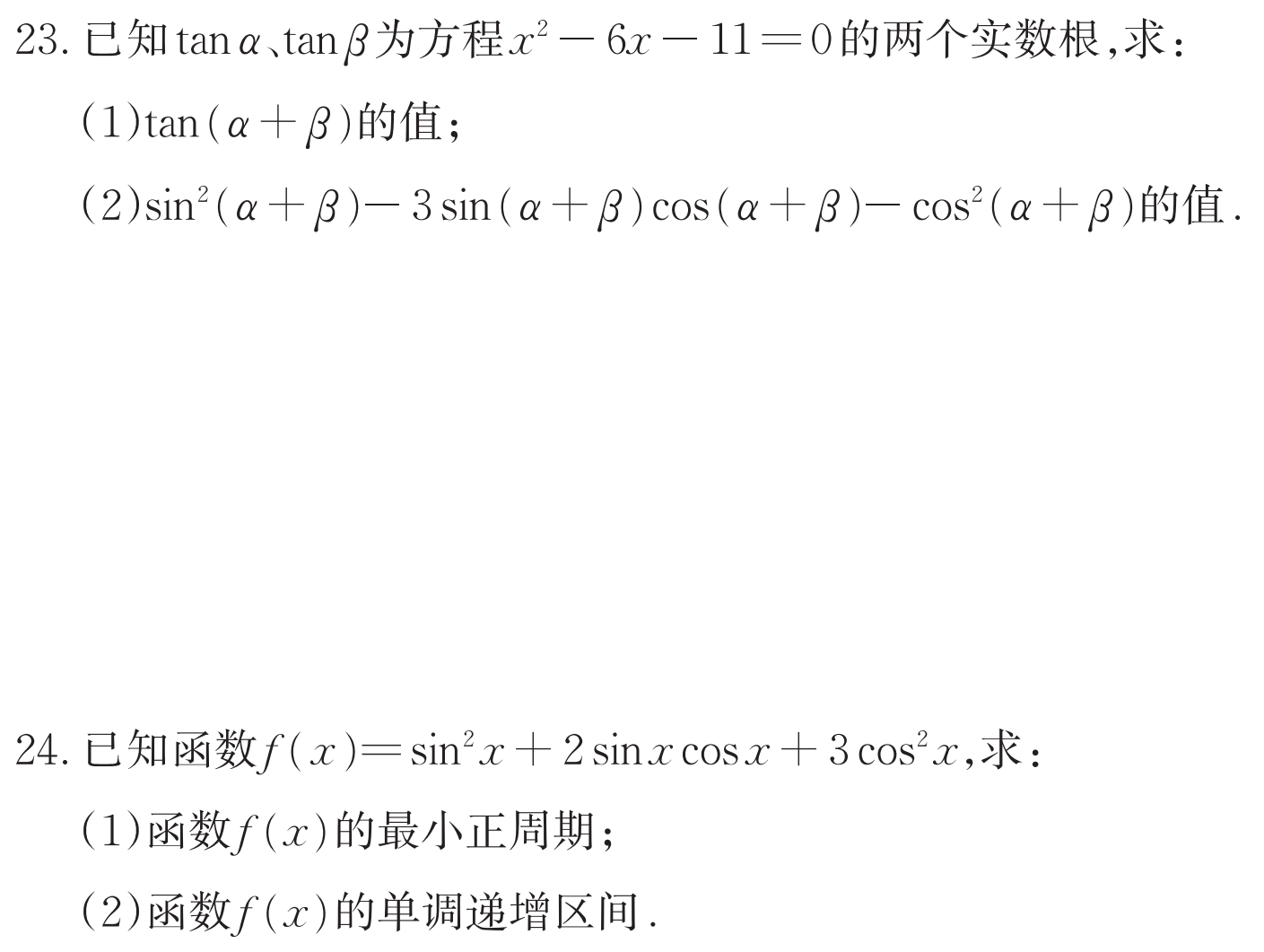 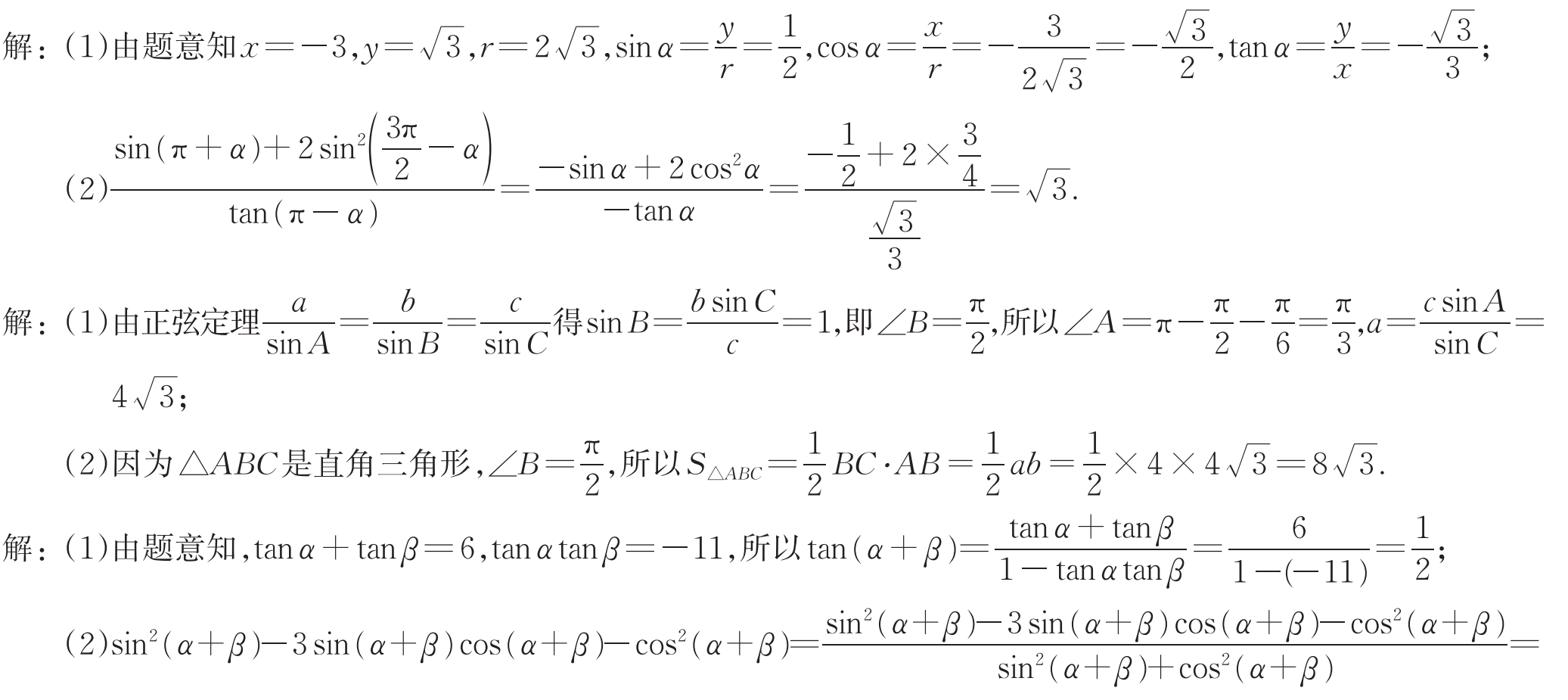 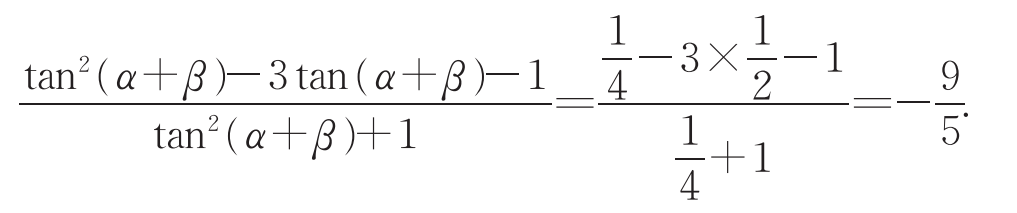 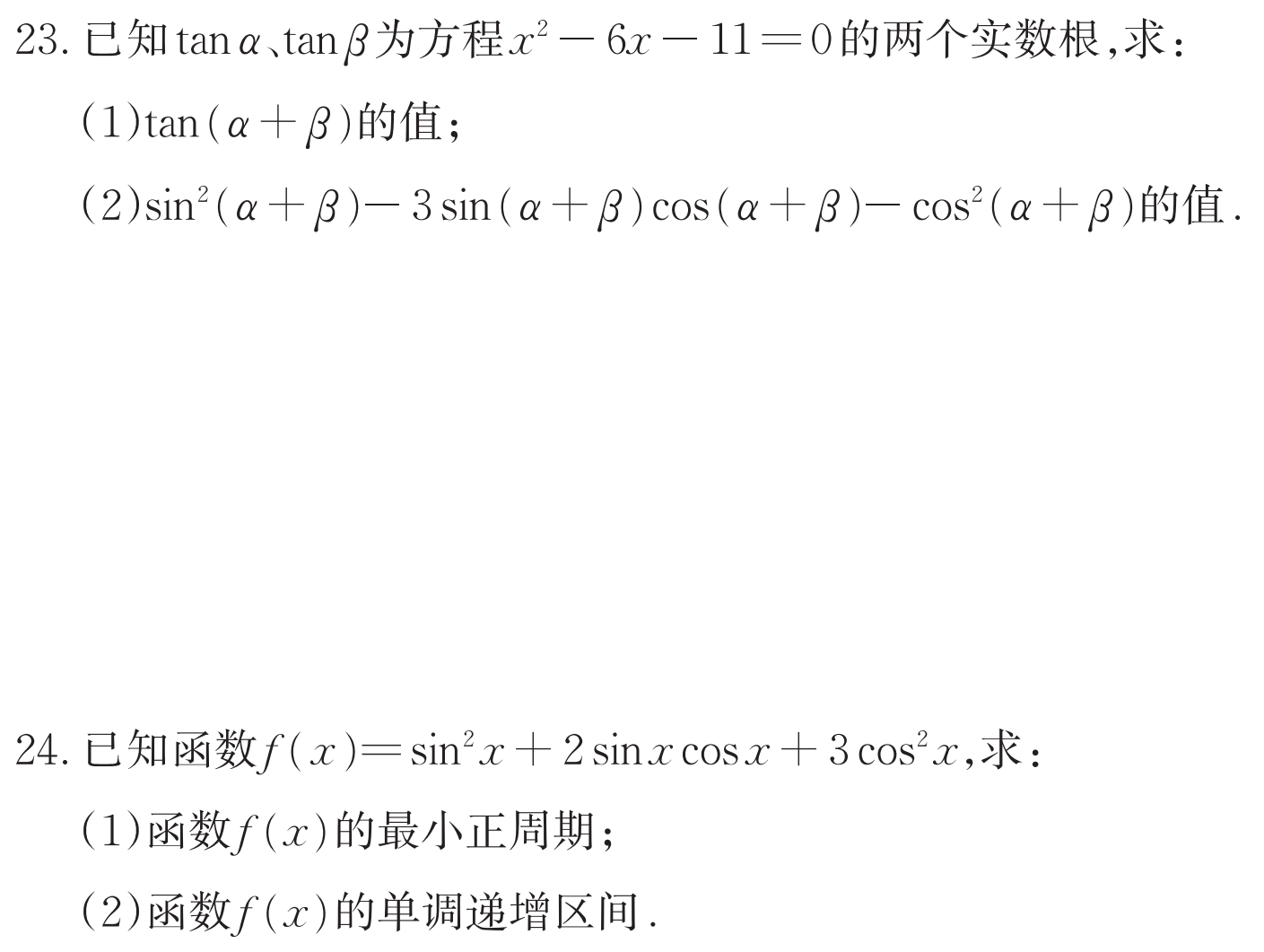 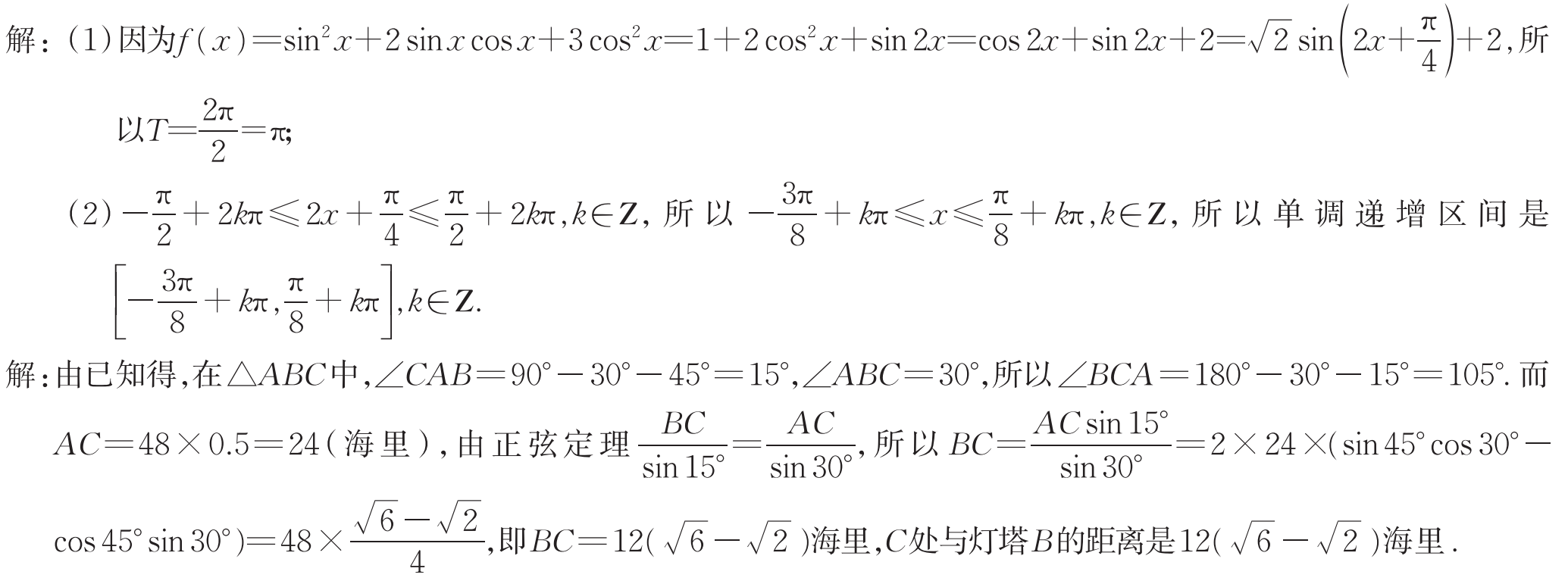 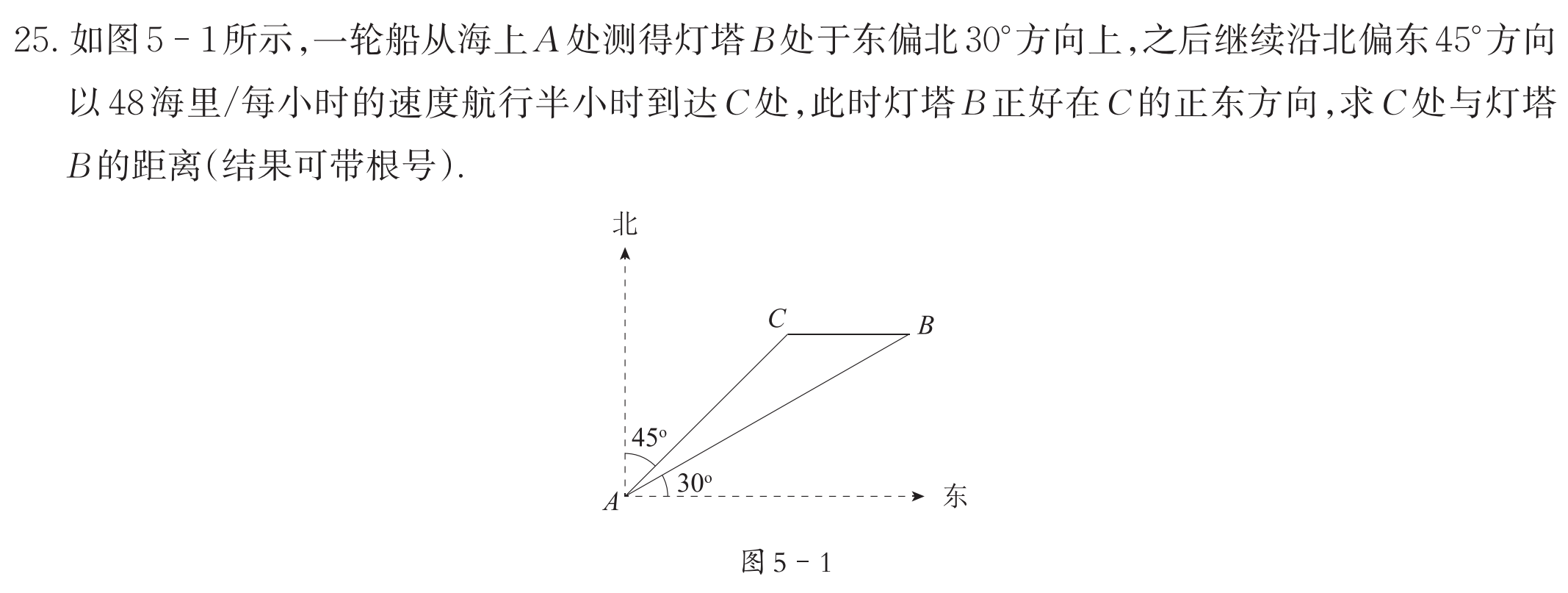 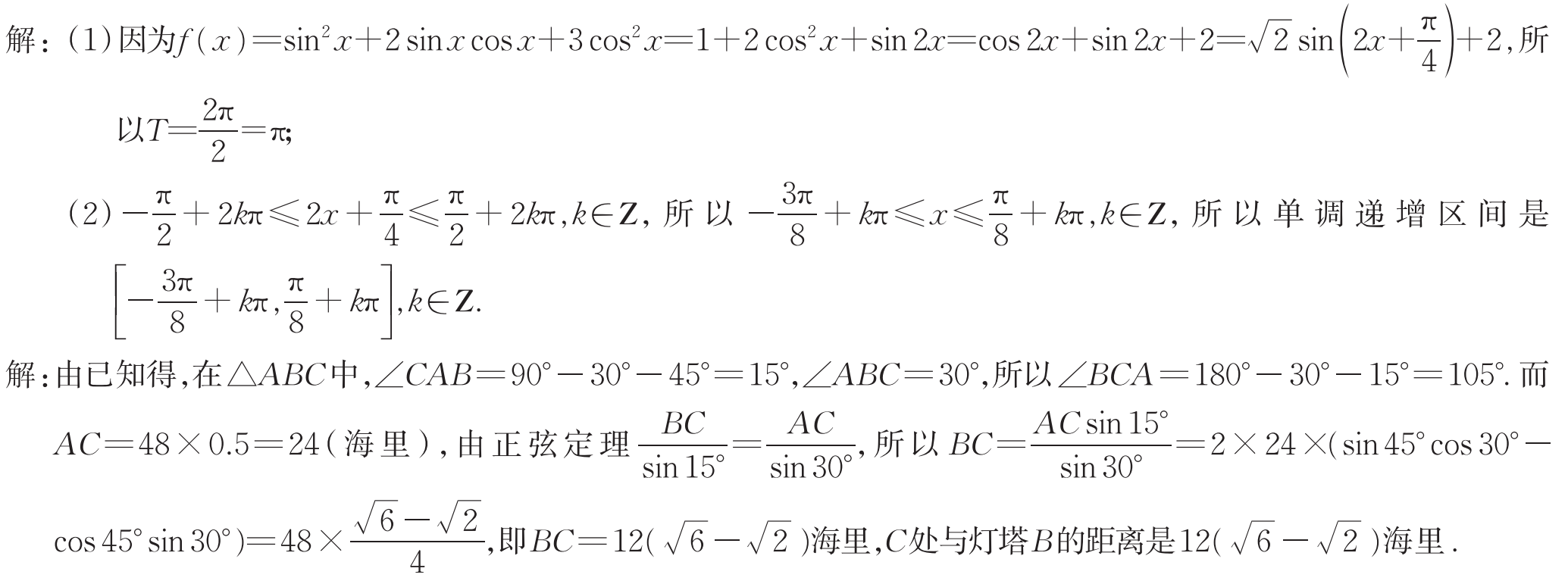 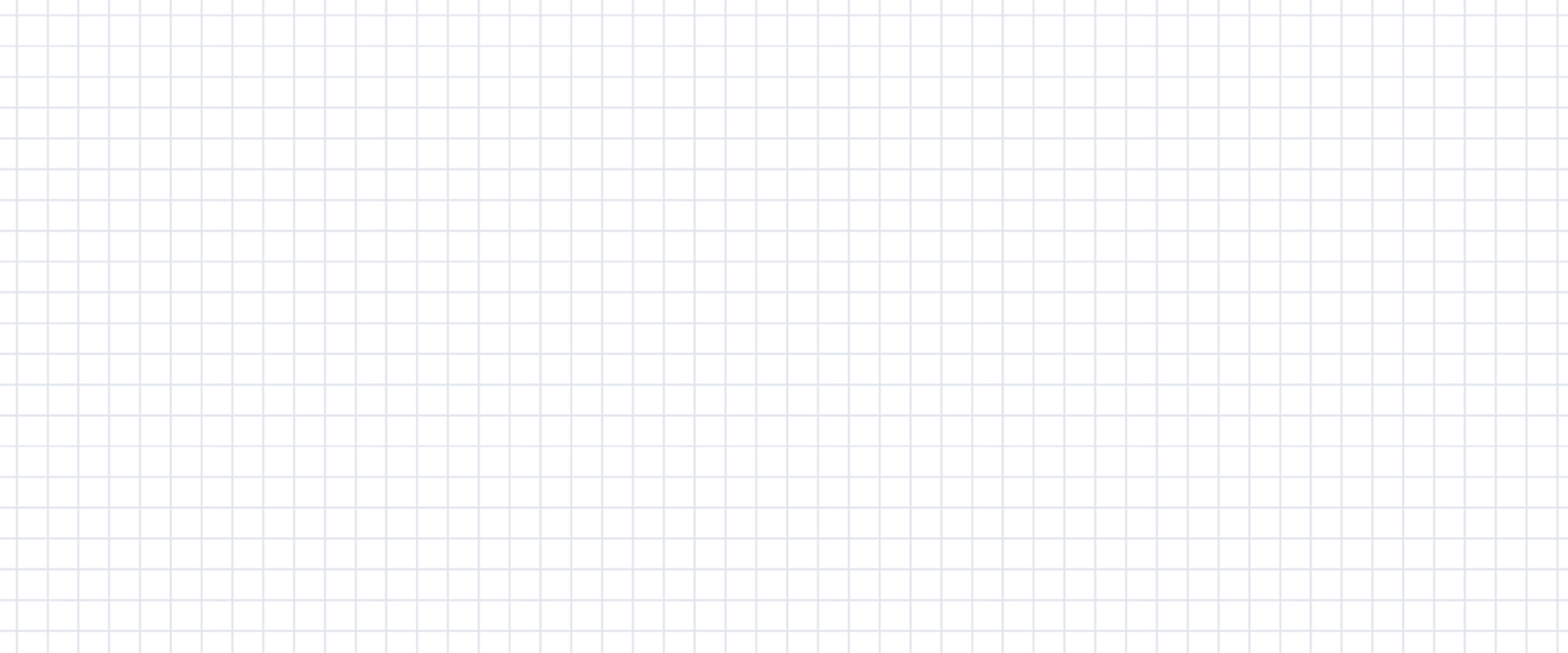 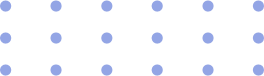 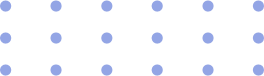 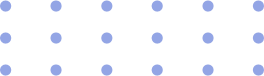 感谢收看